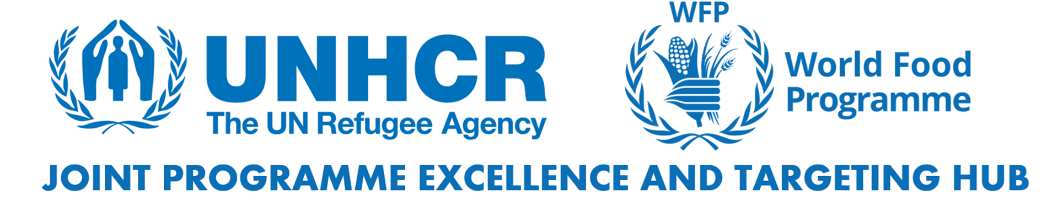 JOINT TARGETING GUIDANCE TRAINING PROGRAMME 

Assessment and Analysis for Better Targeting
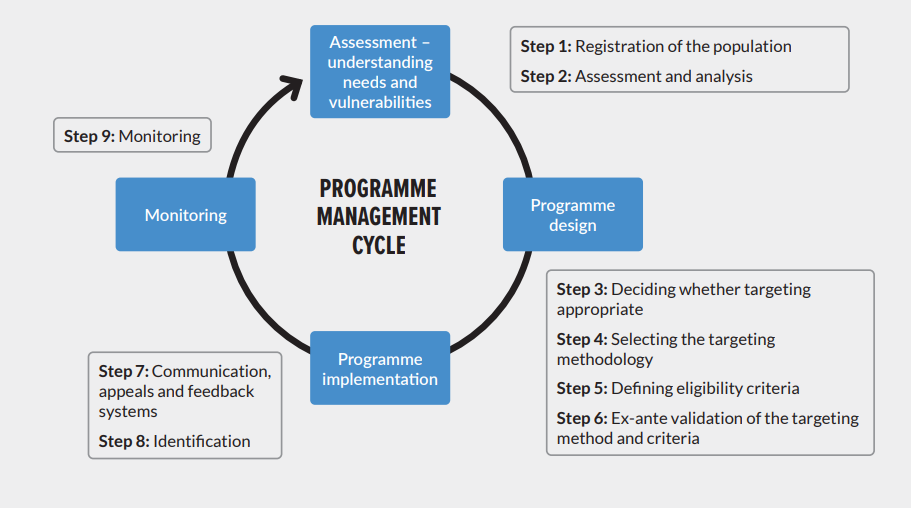 The targeting steps as part of the programme cycle
PROGRAMME MANAGEMENT CYCLE
Learning objectives
After this session, you will be able to:
Explain the importance of understanding vulnerability and needs to inform targeting
Describe the role of assessment and analysis to assess vulnerability and needs of refugees
Elaborate data and information requirements and considerations
Outline success factors for designing and implementing a joint assessment for targeting
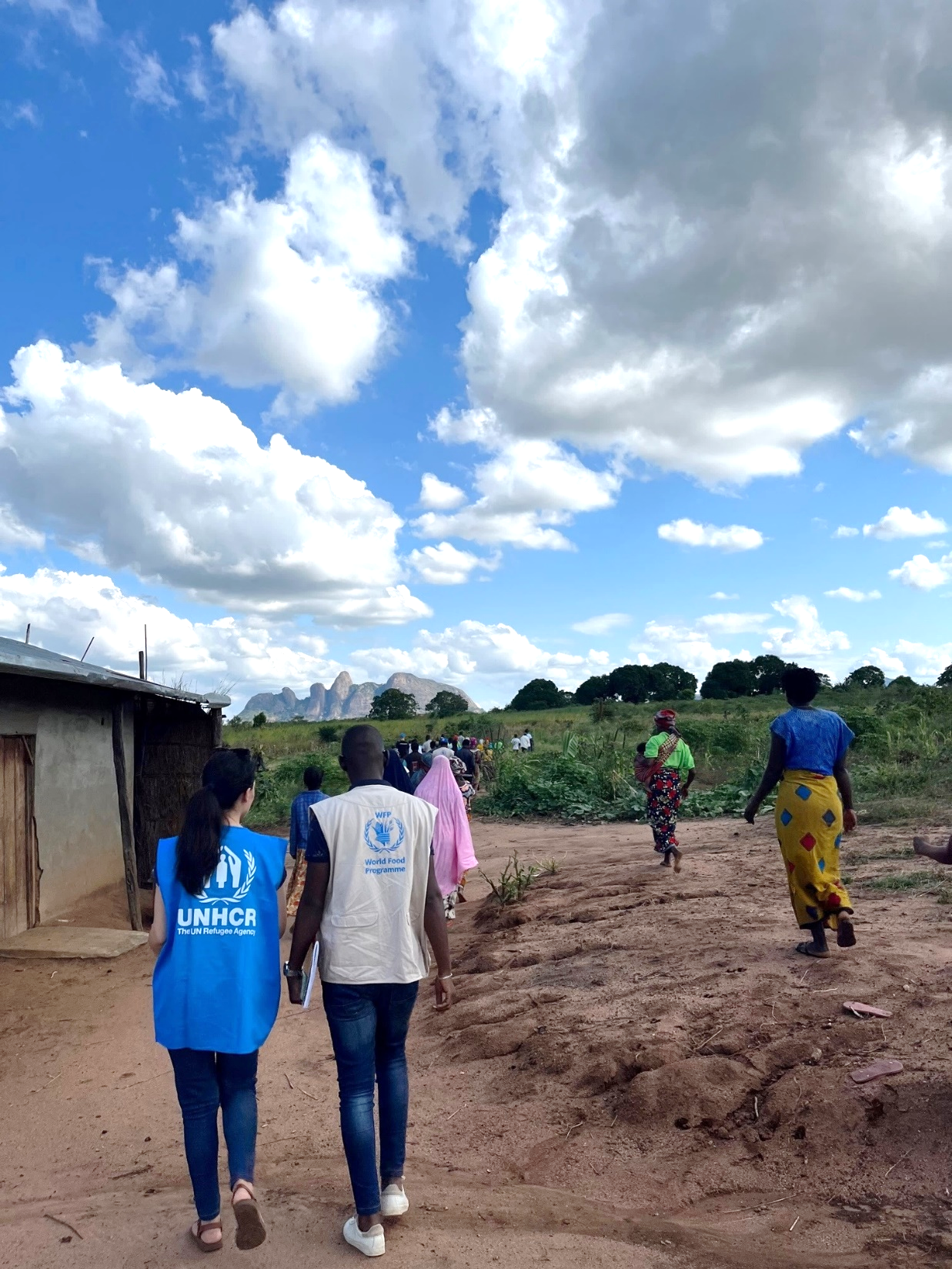 Topics
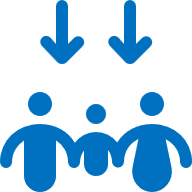 WHY assessment and analysis?
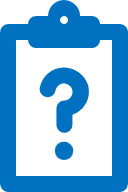 WHAT a typical joint assessment & analysis involve?
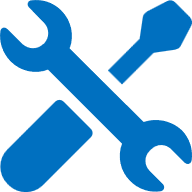 HOW to successfully design and implement a joint assessment?
[Speaker Notes: 1. WHY assessment? 
The process of a needs-based targeting 
The role of needs assessment and analysis
The relevance of needs and vulnerability and how we measure vulnerability for refugees 
Mapping essential information needs, data sources and gap 
2. WHAT a typical joint assessment & analysis includes? 
2.1 Key steps of a joint assessment
2.2 Key concepts when conceptualizing an assessment 
3. HOW to successfully design and implement a joint assessment?   
3.1 Success factors]
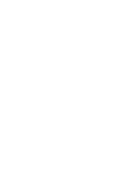 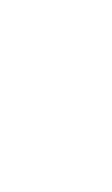 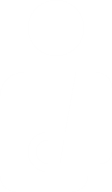 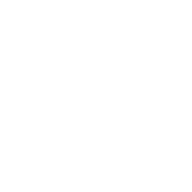 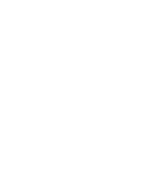 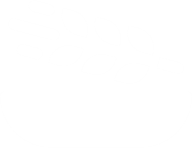 Why assessment and analysis?
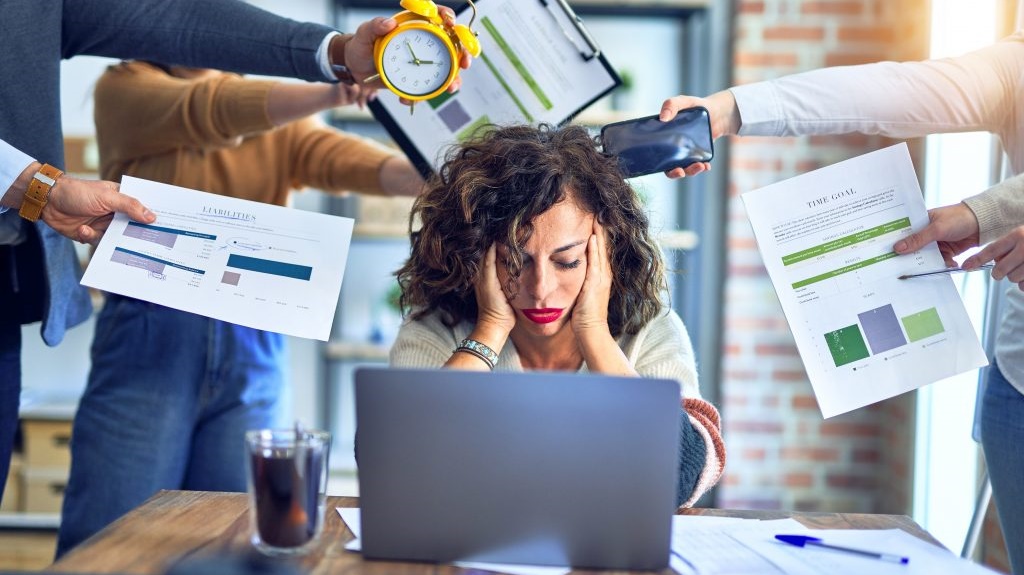 We’ve already done so many assessments! 
Why do we need  another one for targeting?
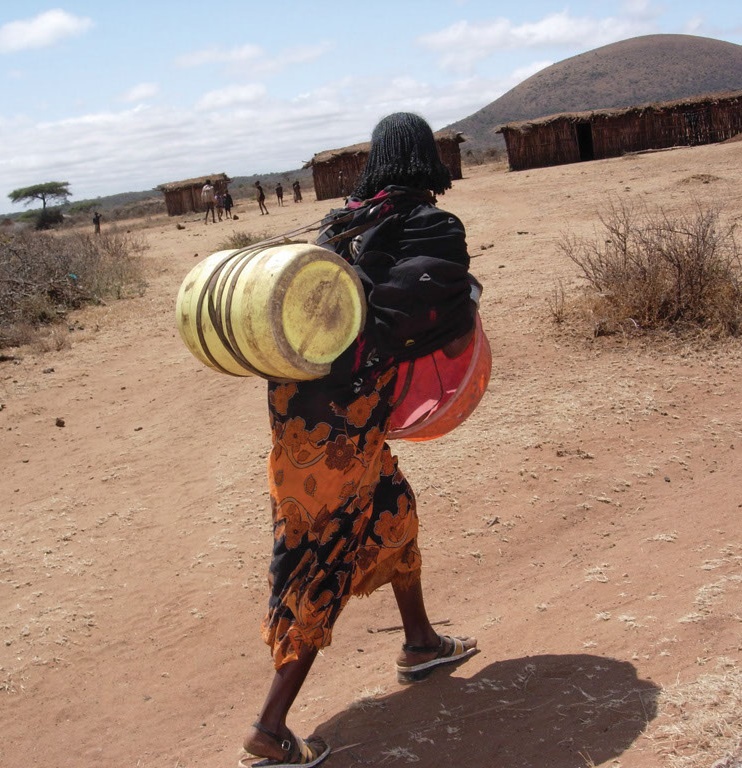 Assessment and analysis helps to:
Identify the level of needs and vulnerability relevant for programming 

Establish common characteristics of vulnerable households 

Inform if targeting is appropriate based on vulnerability analysis
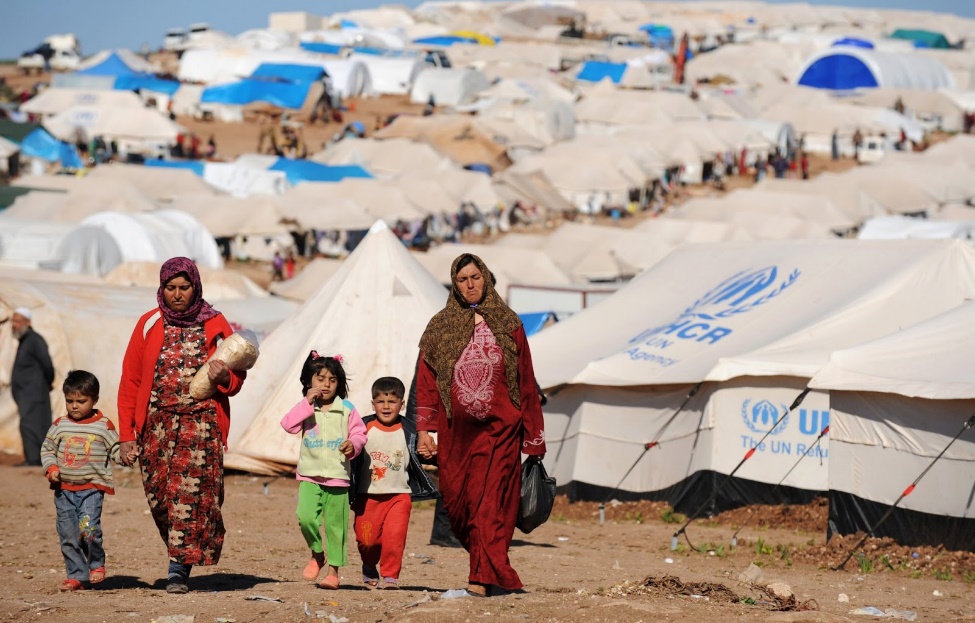 This Photo by Unknown author is licensed under CC BY-SA.
This Photo by Unknown author is licensed under CC BY.
[Speaker Notes: This is for targeting and to inform programming:  
Identify the level of needs of a population 
Establish common characteristics of vulnerable households - used to define eligibility criteria for assistance. 
Needs to be representative.]
Understanding needs and vulnerability
How many of the refugees are the most vulnerable and in need of assistance?
01
Who are they and where do they live?
Why are they vulnerable?
What assistance do they need?
What are the protection needs and priorities?
02
03
05
04
02
05
[Speaker Notes: Why assessment? To help answer key questions such as:]
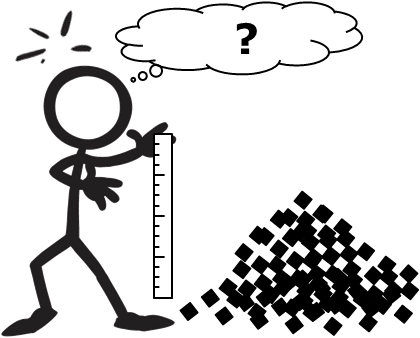 How do we measure vulnerability?
[Speaker Notes: Intro to themes and indicators]
Comprehensively measuring household vulnerability
Food security: Food Consumption Score
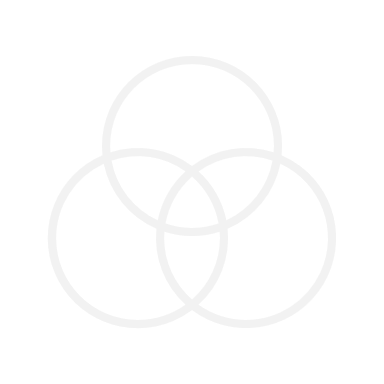 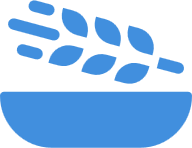 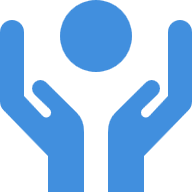 Protection: Livelihood coping strategies
Economic capacity: Capacity to meet essential needs
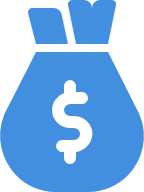 Level of vulnerabilities
[Speaker Notes: No single indicator to represent the household level needs and vulnerability , A composite indicator combining food access, protection & livelihood resilience, economic vulnerability  

How we CAN measure it
Key message: cannot be measured by 1 single indicator 
Multiple dimensions, what it measures 

In refugee situations food and cash assistance often plays a major role, so the assessment methodology has to be slightly adjusted in order to measure the actual needs for assistance. In addition WFP carries out multisectoral Essential Needs Assessments with partners to ascertain what constitute the basic needs of a population of interest and which needs (such as food, shelter, education, or water) are met or unmet, how people meet them (or why people are unable to), in addition to identifying who and how many people are unable to meet these needs.]
Comprehensively measuring household vulnerability
Highly vulnerable
Household expenditure below 75% of Minimum Expenditure Basket (excluding cash assistance value)
High risk coping (influence household expenditure or protection risk)
Poor
OR
OR
Between 75% and 100% of Minimum Expenditure Basket
Low risk coping
Borderline
Moderately vulnerable
Acceptable
AND
AND
Above Minimum Expenditure Basket
Borderline
Acceptable
Least vulnerable
[Speaker Notes: Combined framework – composite indicators
Household status determined by comprehensive considerations of three dimensions
Joint analytical framework – next week workshop]
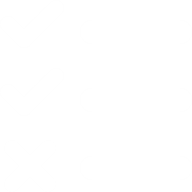 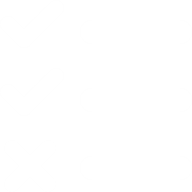 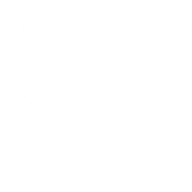 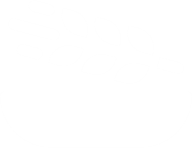 How to design an assessment ?
[Speaker Notes: Intro to themes and indicators]
Principles of assessment to inform targeting
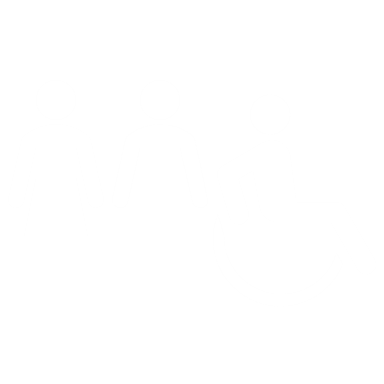 Protection-focused
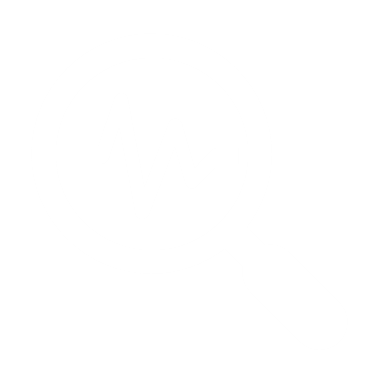 Evidence-based
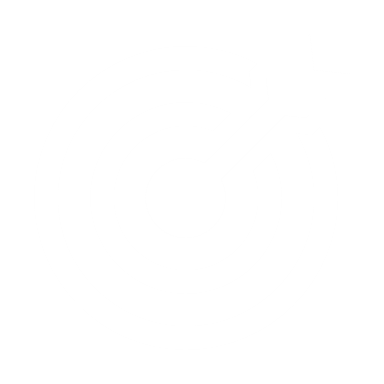 Relevant
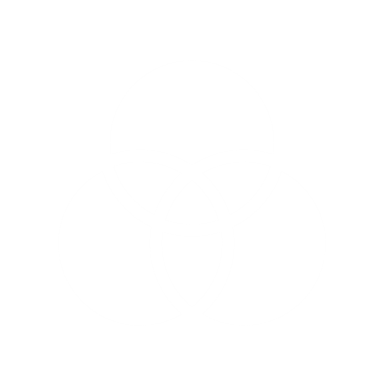 Inclusive
[Speaker Notes: Why assessment – Principles 
EVIDENCE-BASED: The food-insecure, economically vulnerable and individuals/groups with specific protection risks shall be identified and targeted for assistance to meet their food and other basic needs based on objective information and practical eligibility criteria.

RELEVANT: in-depth and contextual analyses of risk, food security and vulnerability are the bedrock for defining needs and subsequent relevant assistance for PoC and should inform targeting decisions. The agreed targeting approach should be designed and actioned jointly for the specific context in question (not just to fill all their data gaps)

PROTECTION-FOCUSED: Make sure protection considerations are covered: Safety, specific needs, accountability – make sure this is addressed – help us to have a better contextual picture

INCLUSIVE: Inclusive Targeting must not be discriminatory and should take into account specific needs and risks related to age, gender, disability and diversity.]
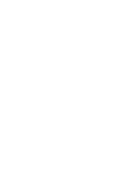 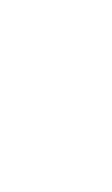 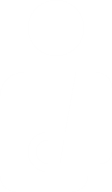 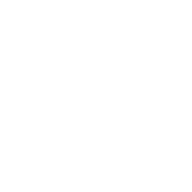 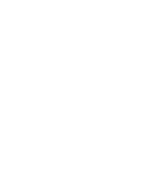 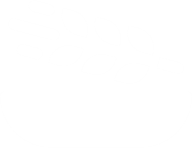 Define what is important to know
[Speaker Notes: What information is it important to know?]
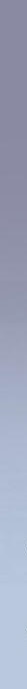 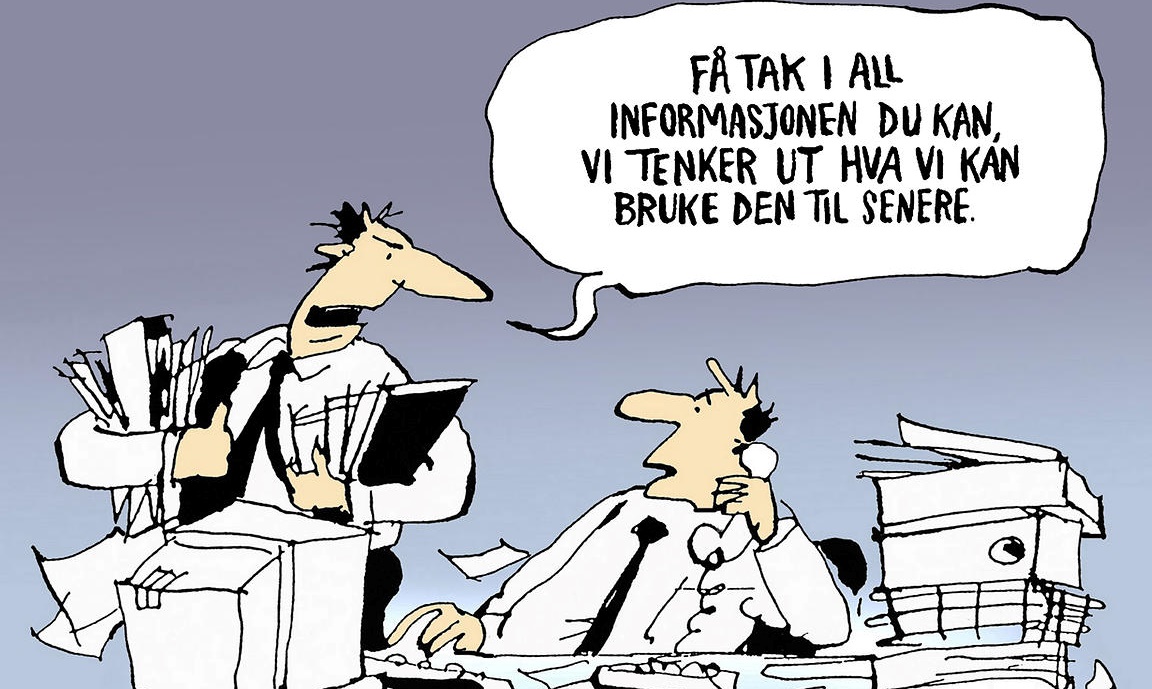 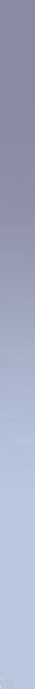 Get all the information you can, we’ll think of a use for it later.
Objectives
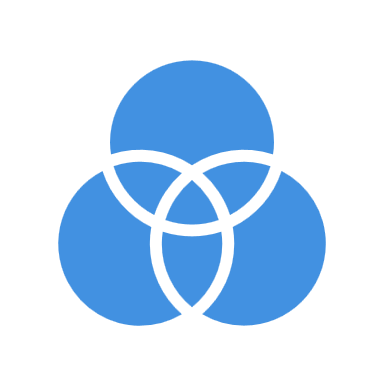 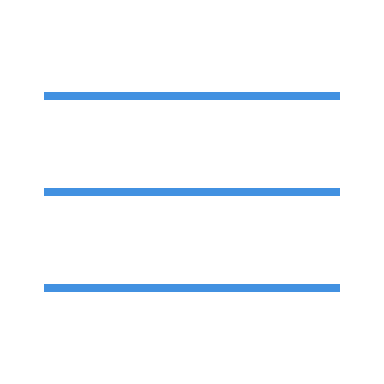 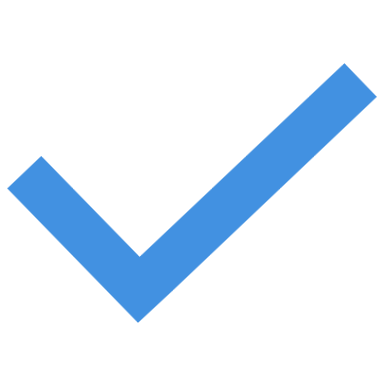 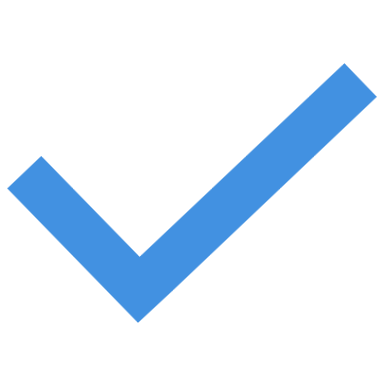 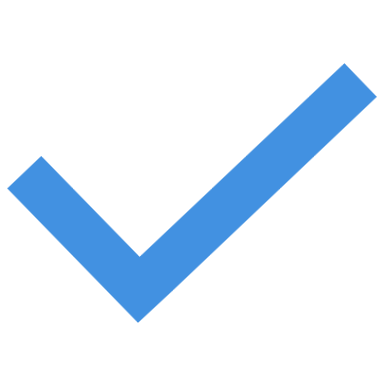 Thematic areas
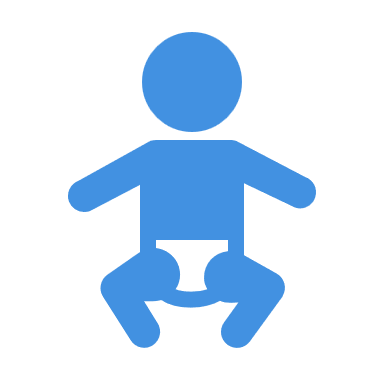 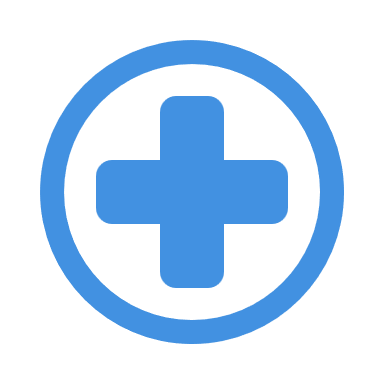 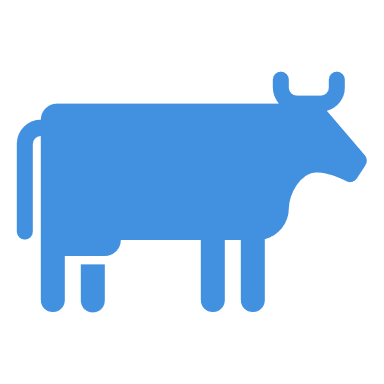 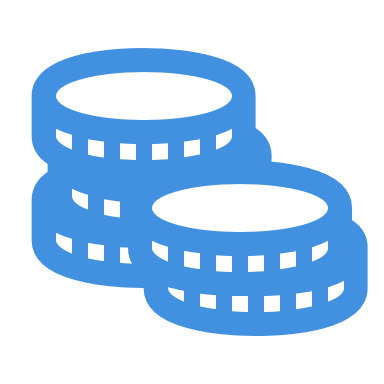 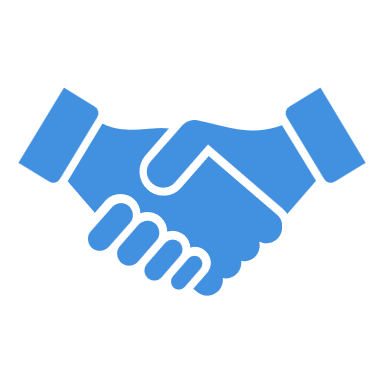 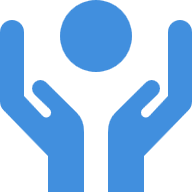 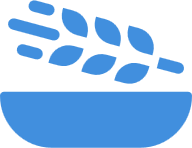 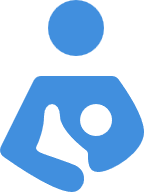 Food security & nutrition
Assistance & needs gap
Protection
Access to services
Economic capacity
Livelihood
Demographic
Indicators per thematic area
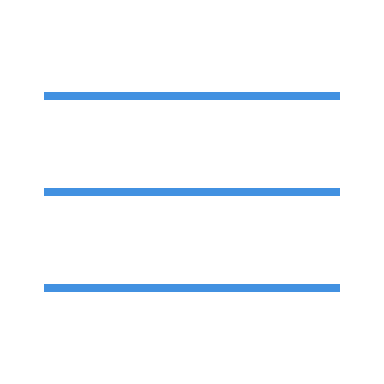 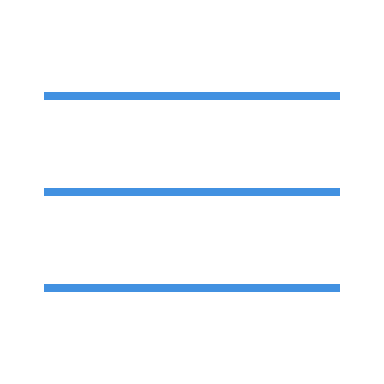 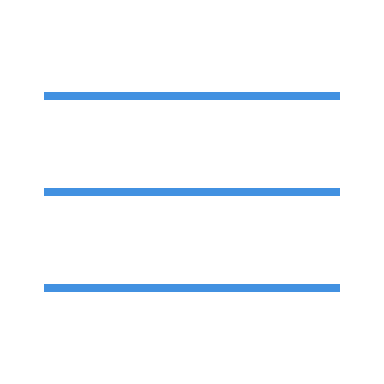 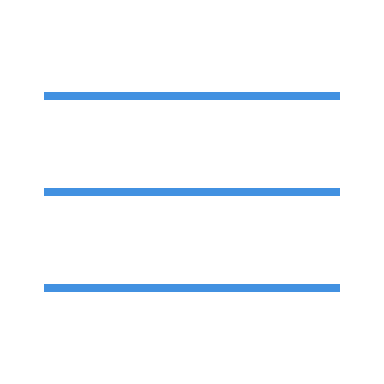 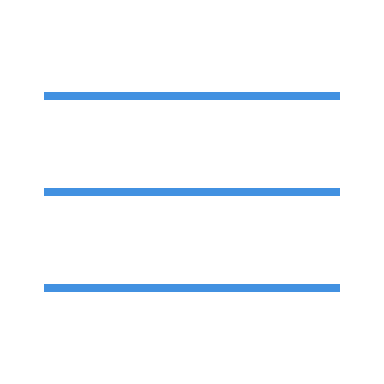 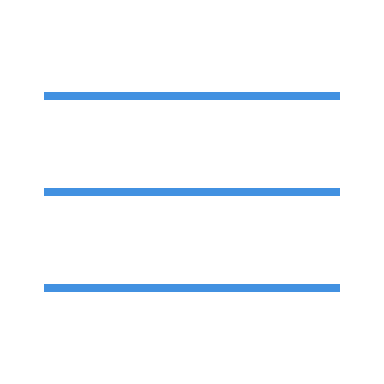 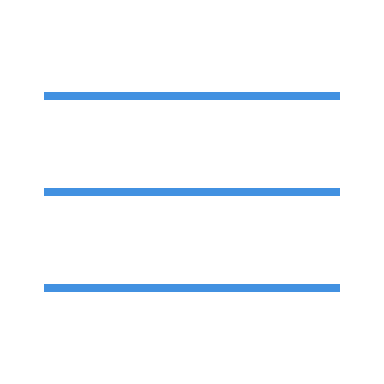 Good assessment objectives
Define the scope of the assessment and ensure the relevance of the results to targeting and programmatic discussions
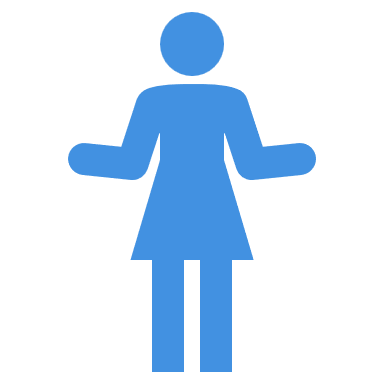 Who are the population of interest? 

What targeting programme/ intervention is the country team considering? 

What remains the information gap to make an informed programmatic decision?
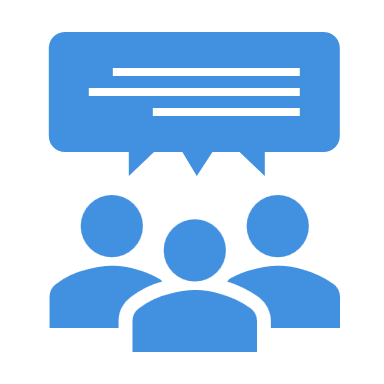 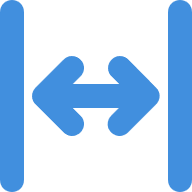 Good assessment objectives – Mozambique example
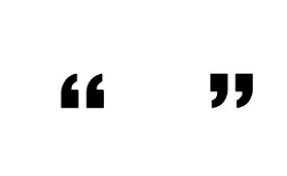 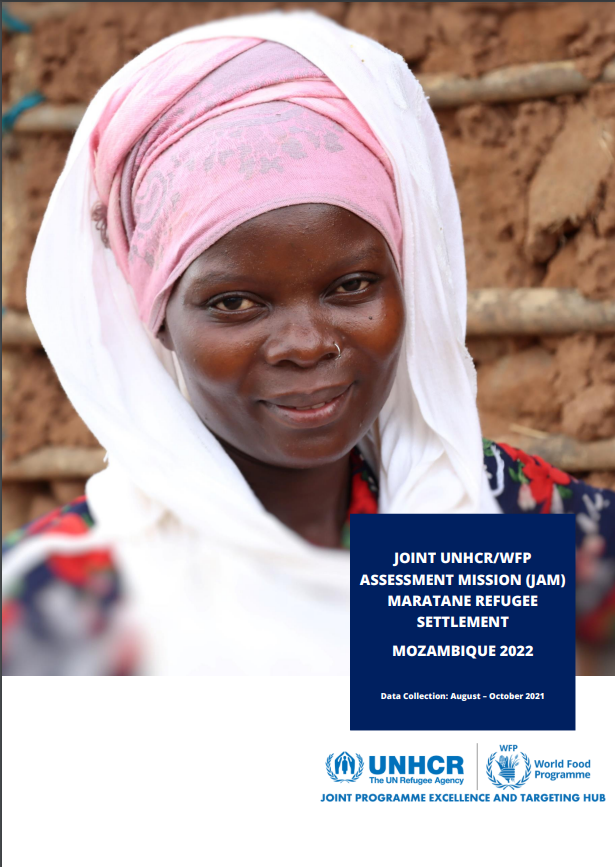 The overall objective of the JAM is to 

collect up-to-date information on the refugee food security, nutrition and livelihoods situation and related indicators, 
also considering a comparison with the host communities
to provide strategic directions for both agencies’ programming. 
The findings of the JAM will highlight the refugees’ capacities to meet their basic needs, their livelihoods and self-reliance opportunities and challenges as well as any related protection concerns faced in the settlement. 
This will support the country team to evaluate if the current assistance meets the contextual needs and respond to unaddressed needs.
To realize this, the JAM findings will feed into the development of a Joint Plan of Action (JPA) by UNHCR and WFP to ensure that effective programming is developed based on the recommendations and key findings.
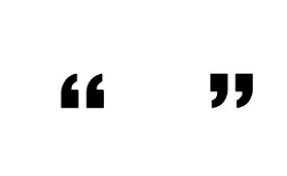 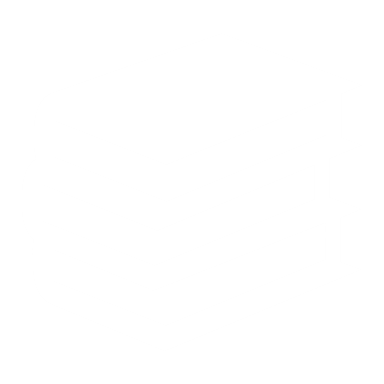 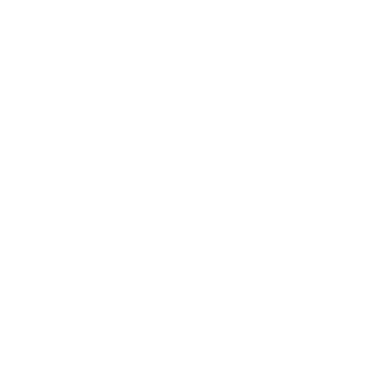 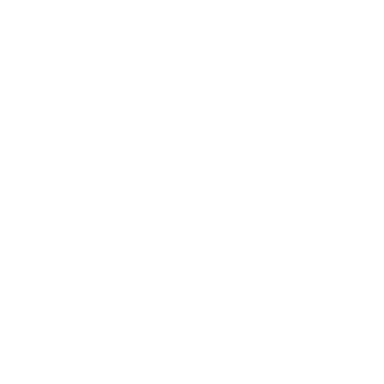 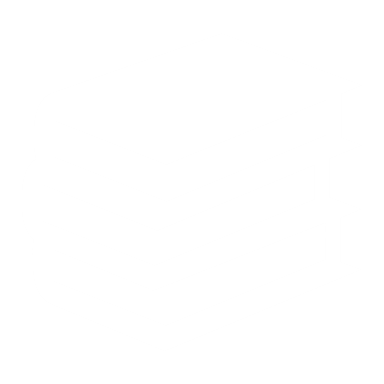 Secondary data review
Secondary data sources
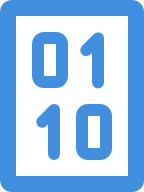 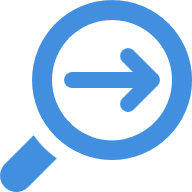 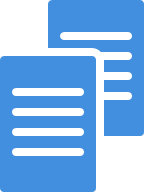 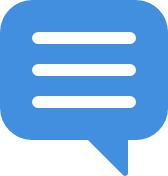 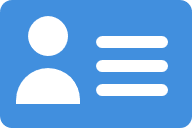 Participatory assessments & community feedback
Registration data
Survey data and reports
Programme monitoring
[Speaker Notes: Key secondary data resources to inform needs assessments:

• Registration data 
• Participatory assessments, consultation reports and analysis of complaints and feedback mechanisms (CFMs) 
• Food security/socio economic/livelihood assessments 
• Nutrition surveys 
• JAM reports 
• Markets assessments 
• Post distribution monitoring of existing assistance programmes 
• Programme reports/evaluations
• Food security monitoring systems 
• National social safety net programme information 
• The private sector may have knowledge of the population and supporting data e.g., systems in place for receiving remittances and population groups accessing financial services]
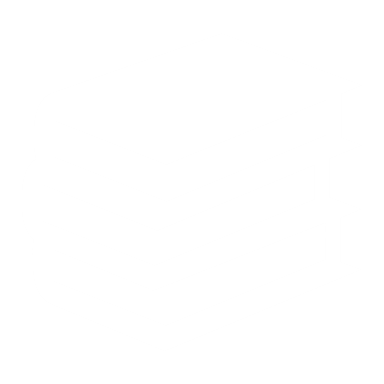 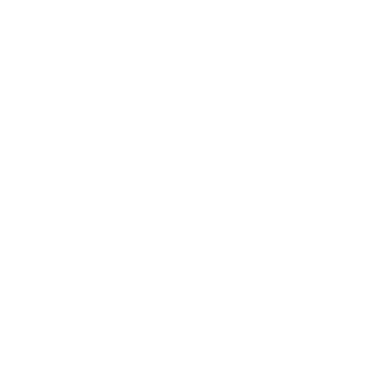 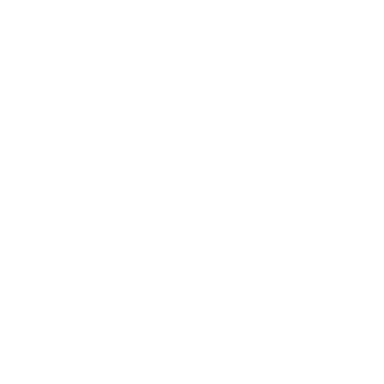 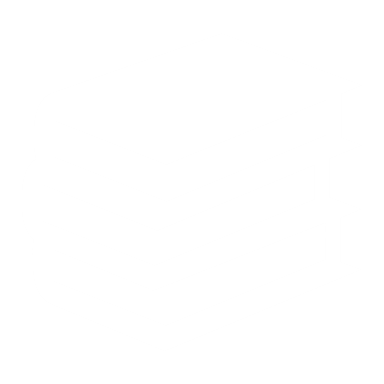 If assessment is needed ...
[Speaker Notes: Do you do this in your operations? 

How do you do this?]
Deciding the methodology
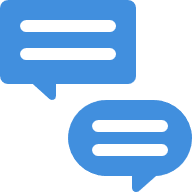 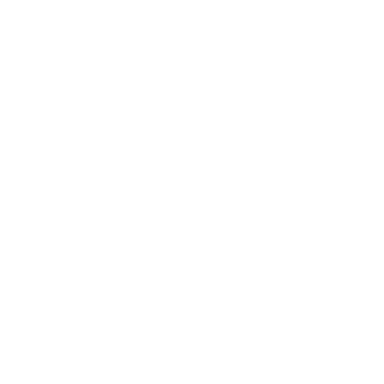 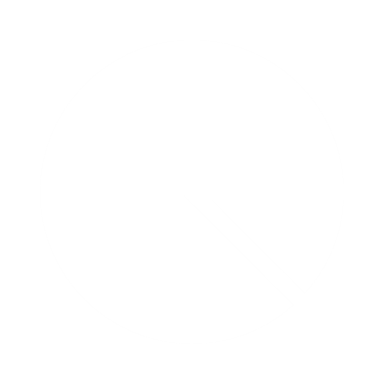 Qualitative
Quantitative
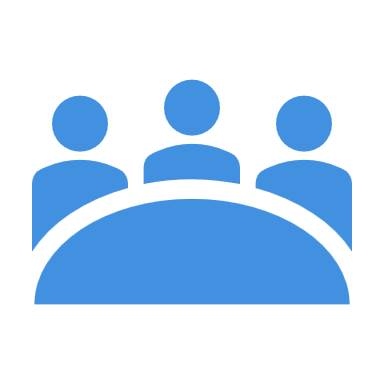 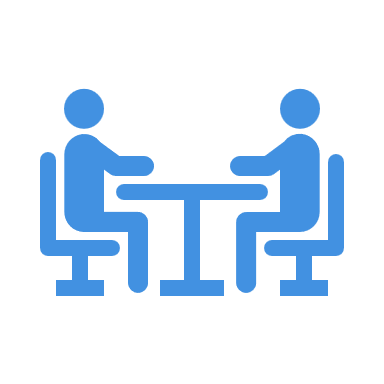 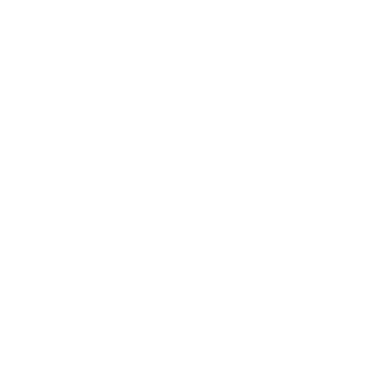 Key Informant Interview
Sampled household survey
Focal Group Discussion
[Speaker Notes: ProGres has demographic information but....]
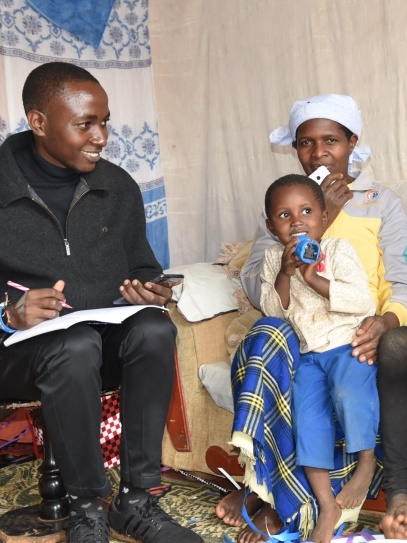 Sampling strategy for household survey
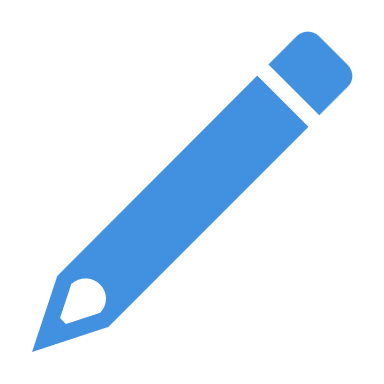 Adequate sample methodology and right sample size 

Ensures estimates can be inferred to represent the total population 

Probability sampling - Each element (household) has a known, equal mathematical chance to be selected
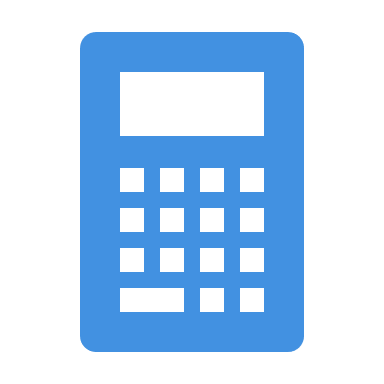 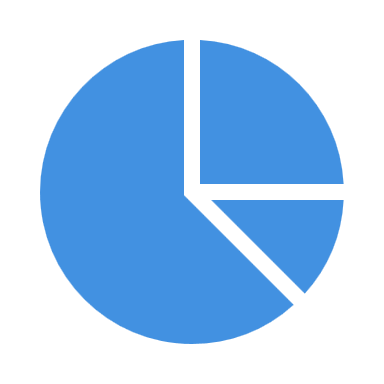 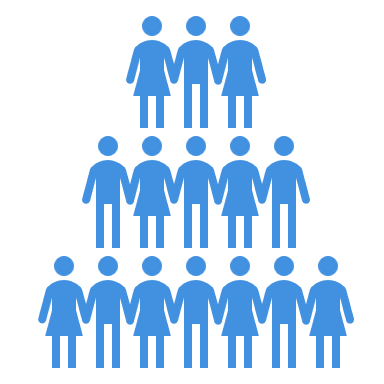 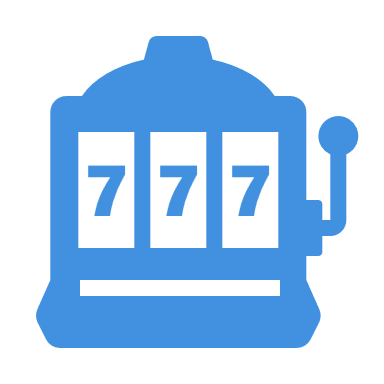 [Speaker Notes: A sampling strategy is the way to choose participants for a study. It outlines how to approach possible participants to best serve the objectives of the research.  

Permits scientifically-grounded estimates to be made from the survey]
Design the sampling strategy for household survey
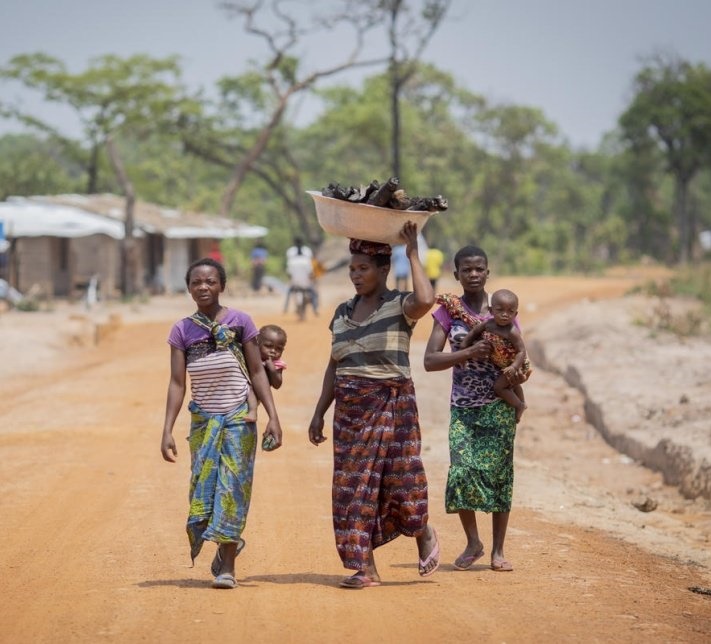 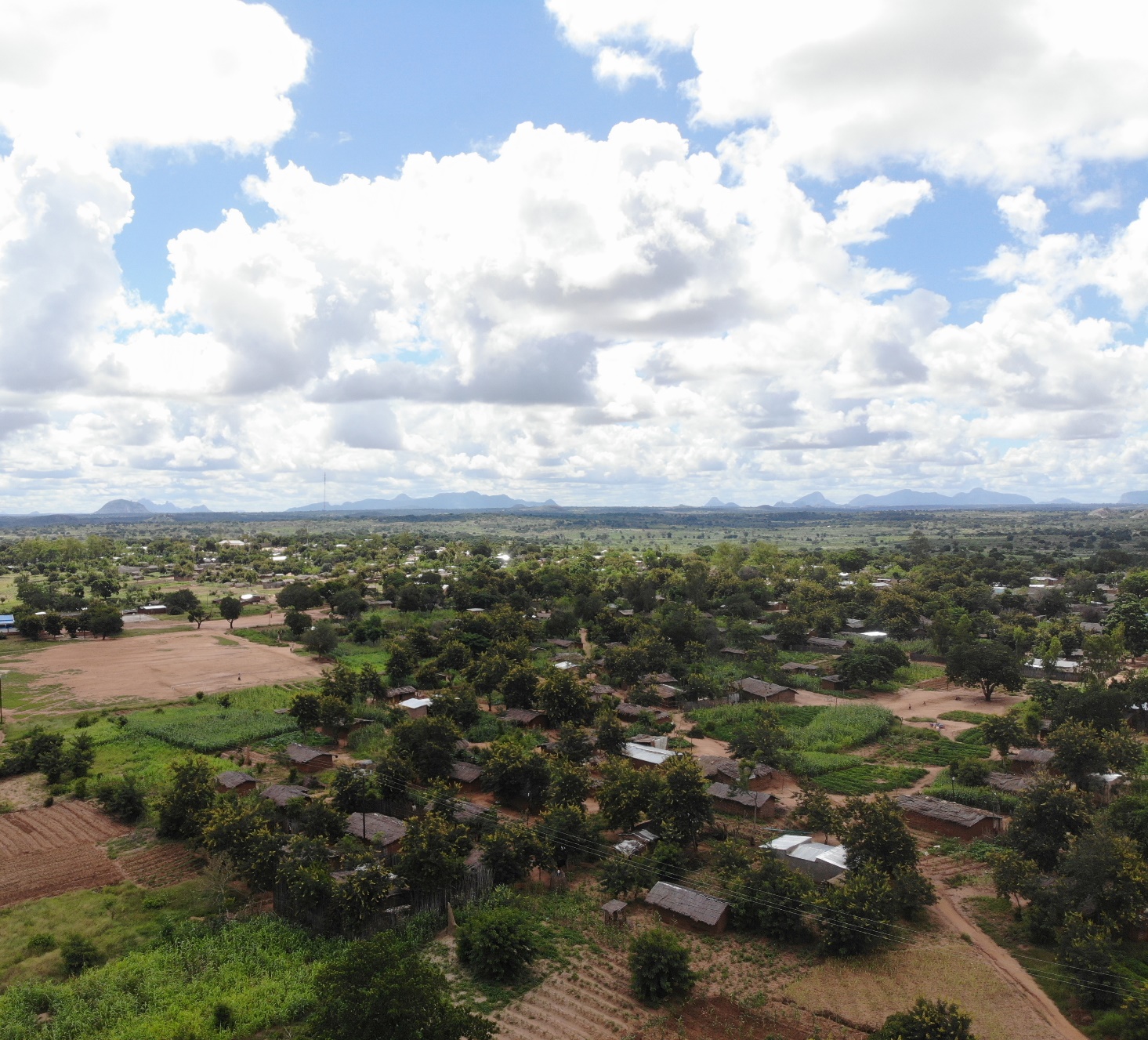 Zambia
Mozambique
[Speaker Notes: Examples]
Zambia
Mozambique
[Speaker Notes: Sample size determined using statistical parameters 
•Geographical coverage : within ~6km-radius distance from the camp &  on the eastern side of river 
•
•Satellite images of the selected households within 6 kms uploaded in the Tablets using Map package App.
•
•The selected households and replacement households were marked with different colours. 
•ArcGIS worked offline and it guided the direction to the selected household as well as the distance from the user location to the sampled household.]
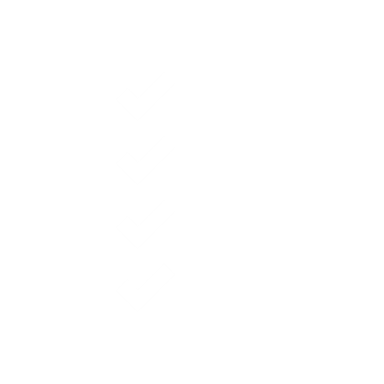 Some considerations when choosing indicators
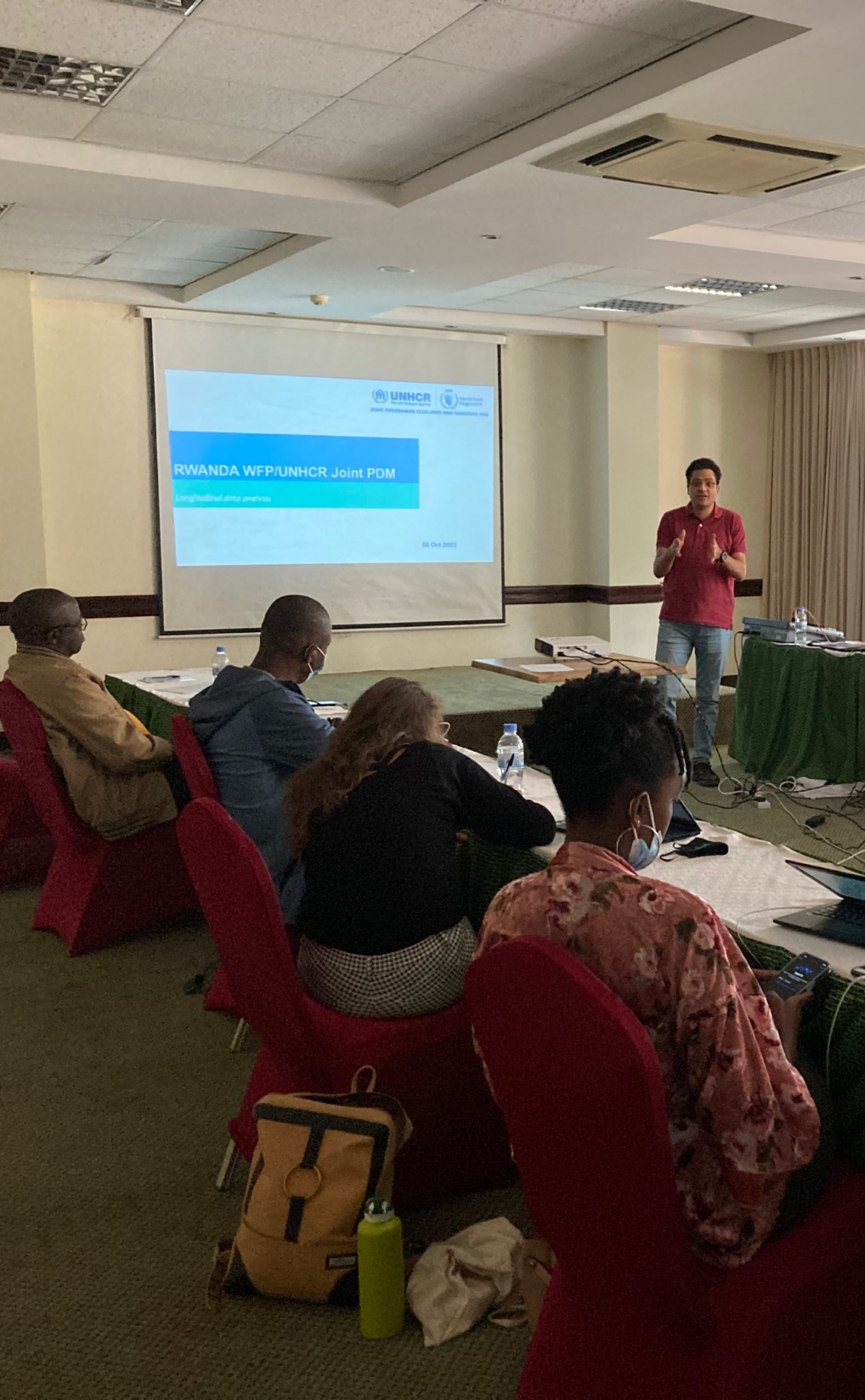 Determining indicators
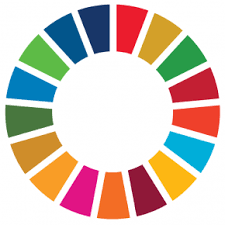 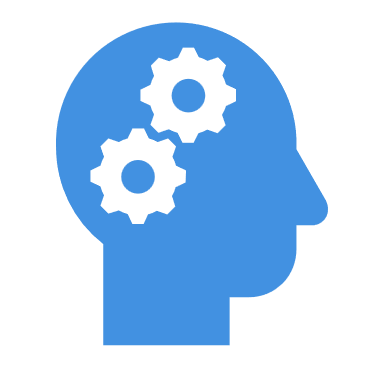 Programme information needs
Corporate outcome indicators
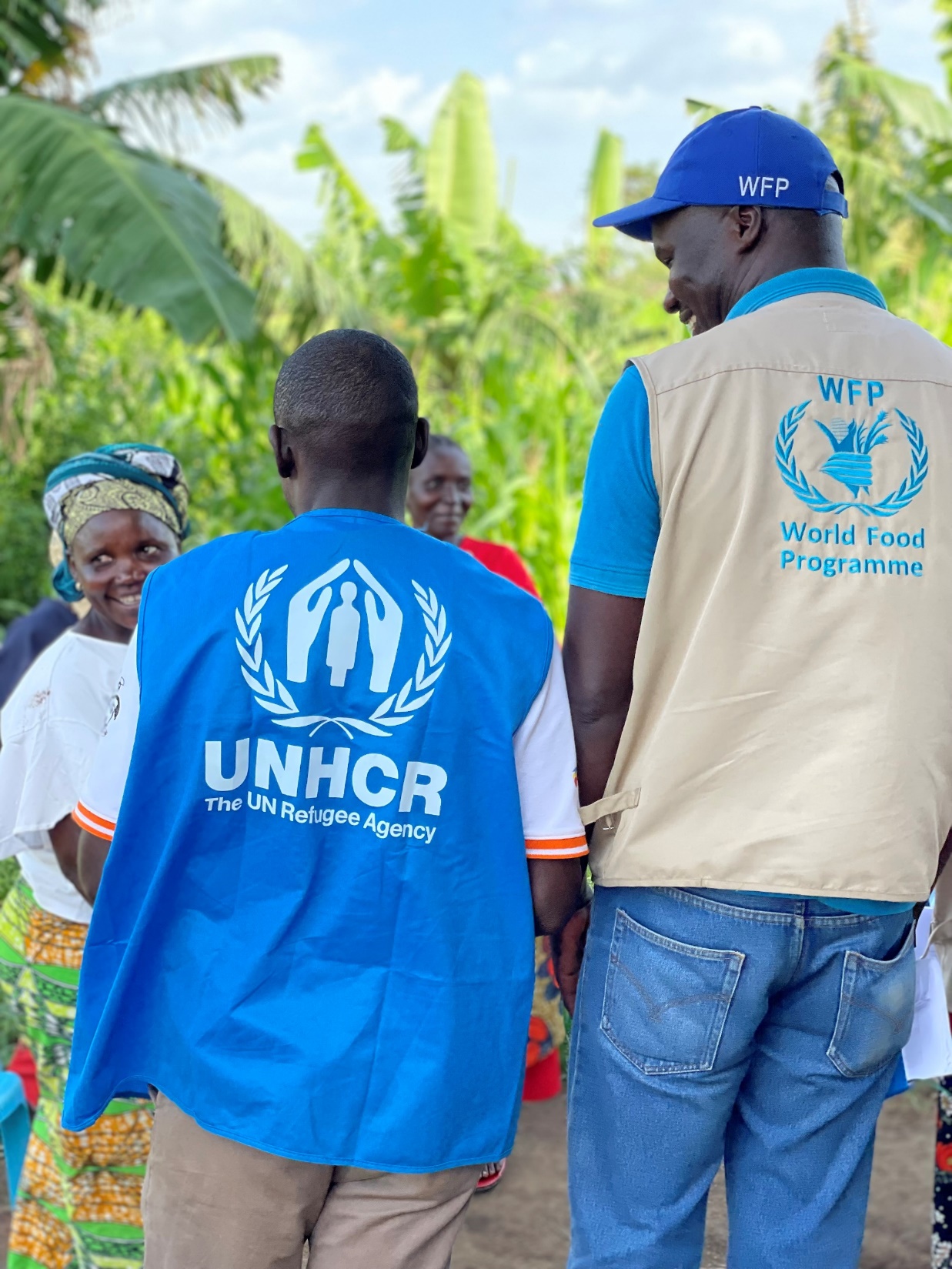 Considerations for indicators
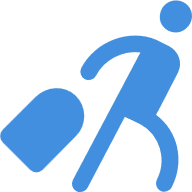 Important events, such as 
Relocation
Assistance introduction or cuts
Fluctuation in prices
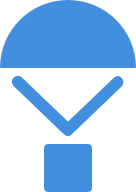 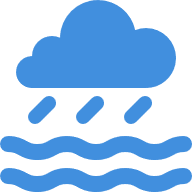 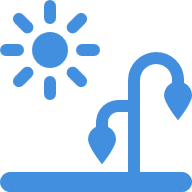 Sudden onset disasters or crisis
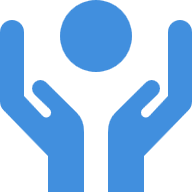 Protection sensitive, including gender sensitive
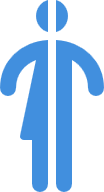 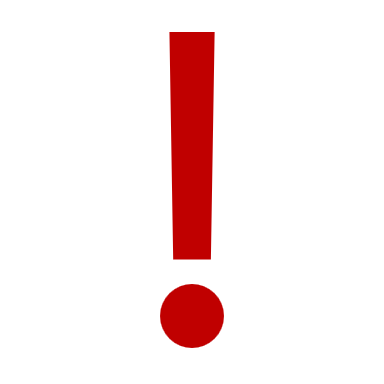 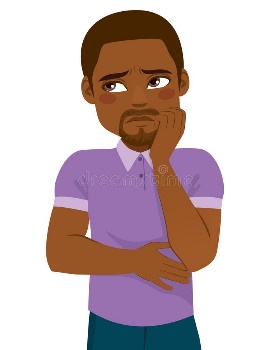 [Speaker Notes: The full analysis plan (just to show scale) – might seem a lot, but it’s important we get the complete picture]
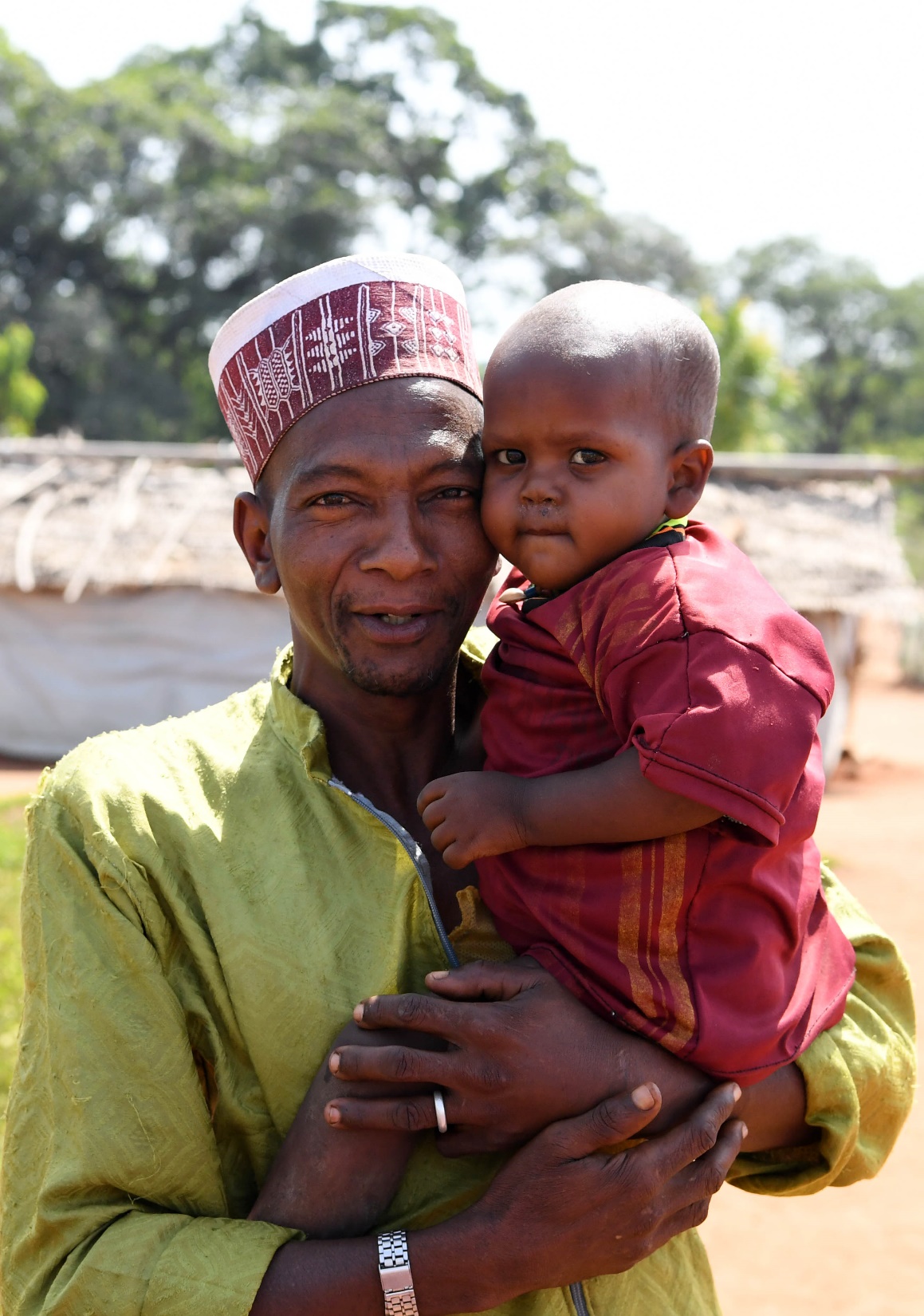 Objective 1: Analyze the household demographic characteristics
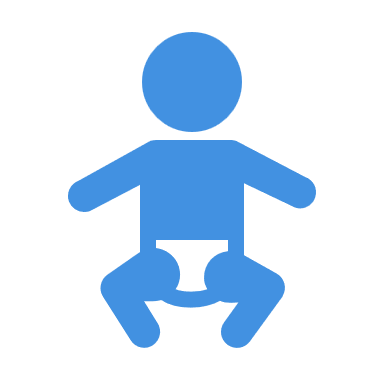 % Households with pregnant and lactating women
[Speaker Notes: The dependency ratio: measure of the number of dependents aged zero to 14 and over the age of 65, compared with the total population aged 15 to 64. Basically, working age vs non-working age.]
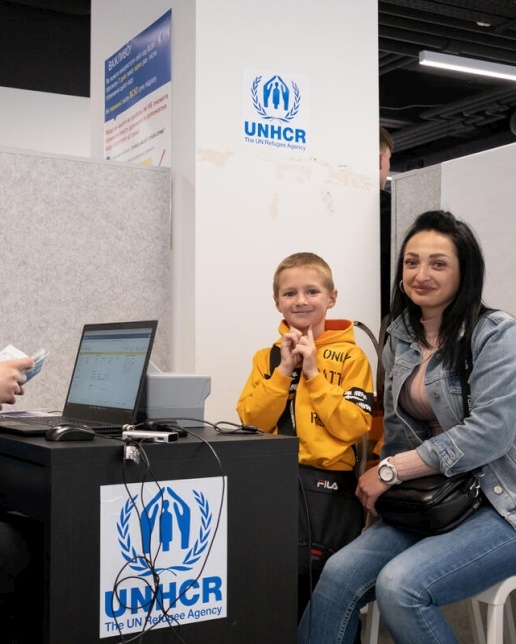 Objective 3: Analyze household livelihood capacity
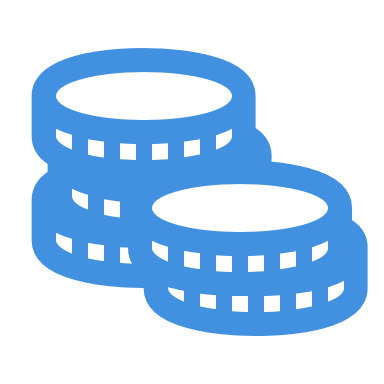 % Households below Minimum Expenditure Basket & Food Minimum Expenditure Basket
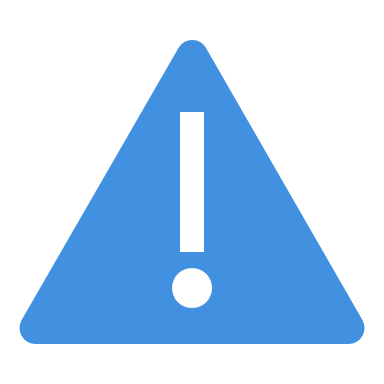 Frequency of coping strategies undertaken by households
[Speaker Notes: To note: These are only a few examples

FES: How much of their spending is on food as a percentage?]
Objectives
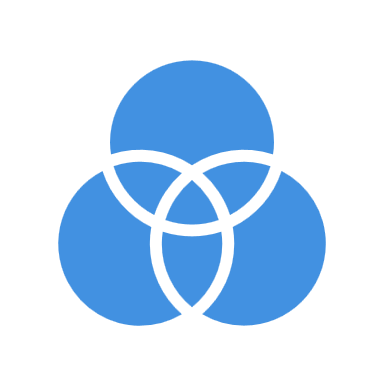 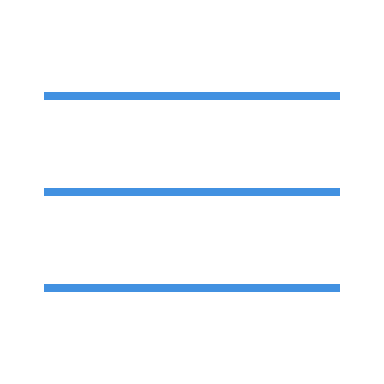 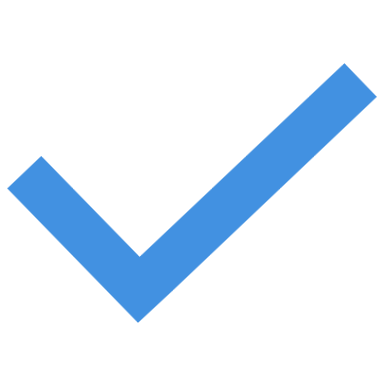 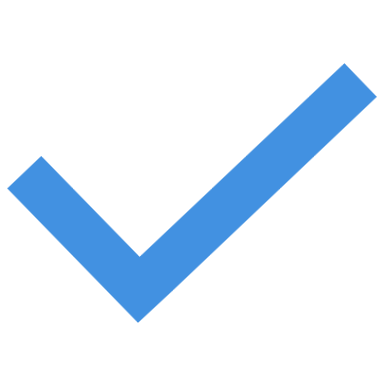 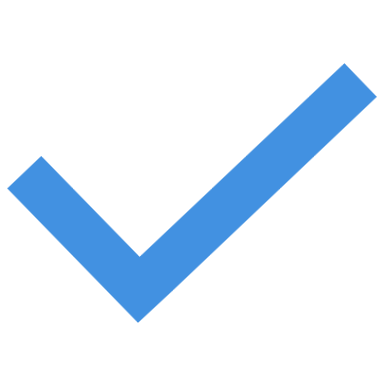 Thematic areas
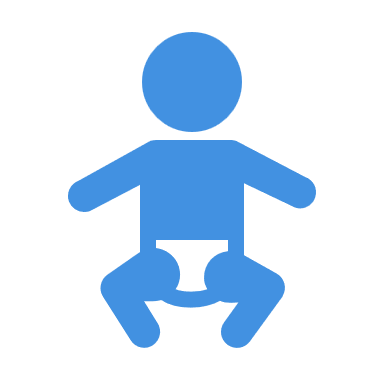 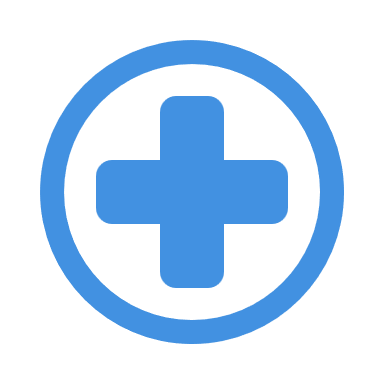 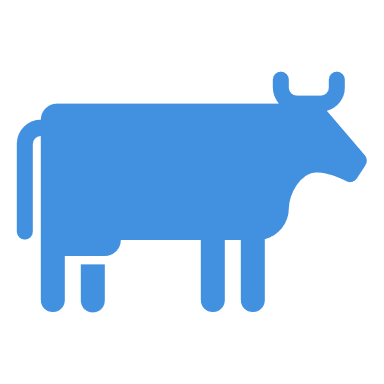 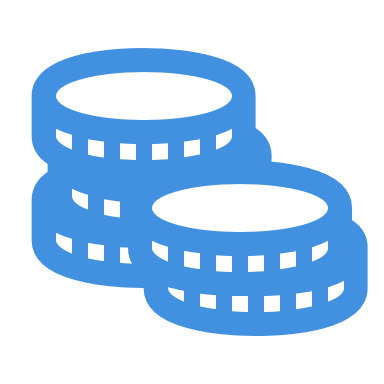 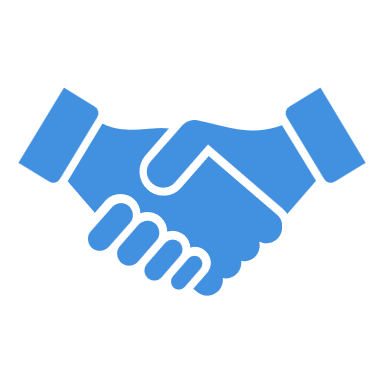 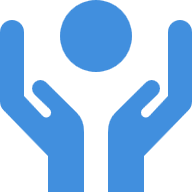 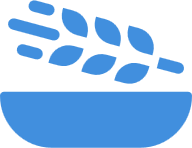 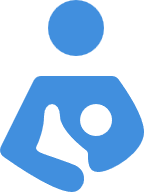 Food security & nutrition
Assistance & needs gap
Protection
Access to services
Economic capacity
Livelihood
Demographic
Indicators per thematic area
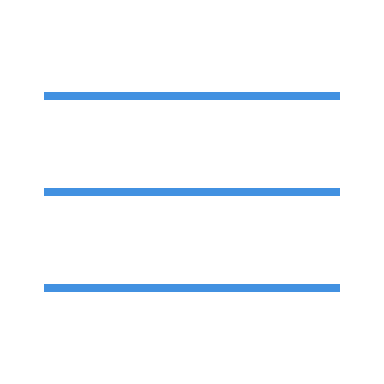 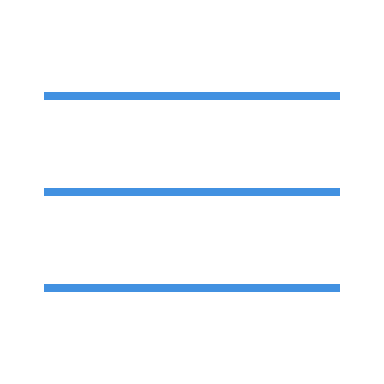 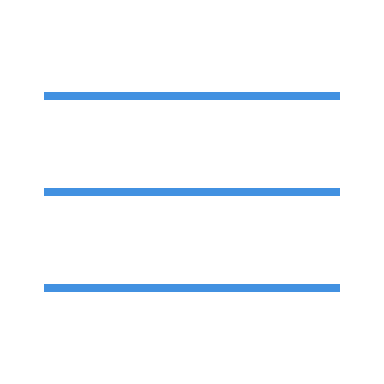 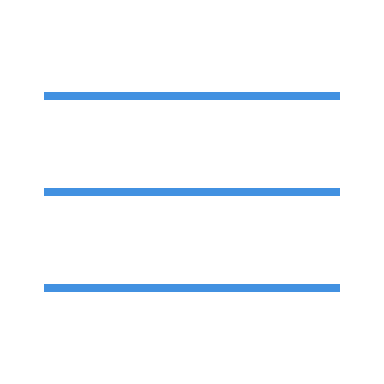 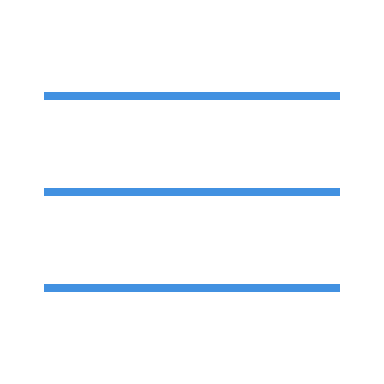 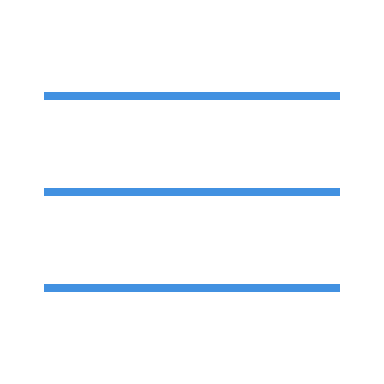 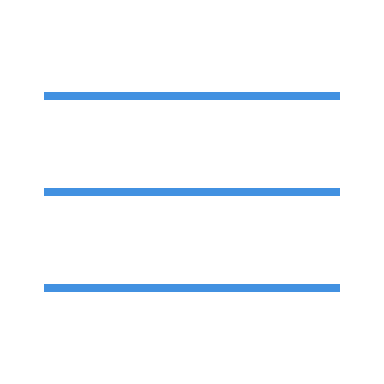 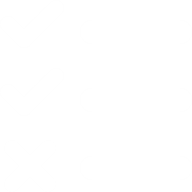 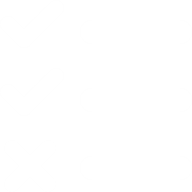 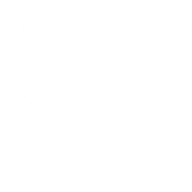 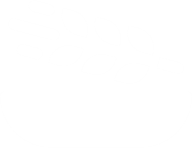 How to prepare assessment and analysis?
[Speaker Notes: Intro to themes and indicators]
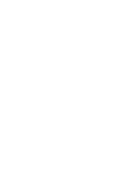 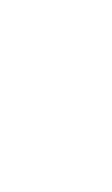 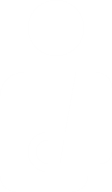 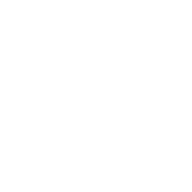 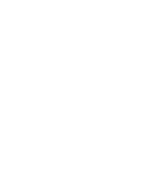 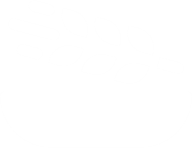 Steps in a typical assessment
[Speaker Notes: What are some of the steps in the planning and preparation phase?]
Steps of an assessment
Analysis & reporting
Preparation
Data collection
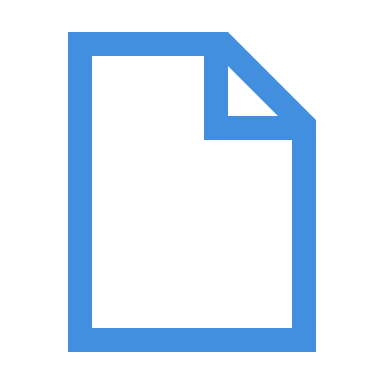 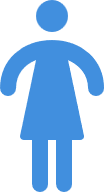 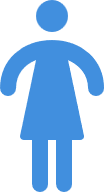 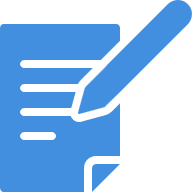 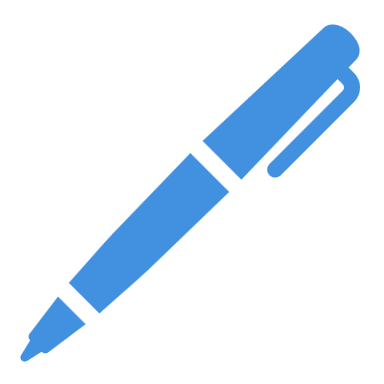 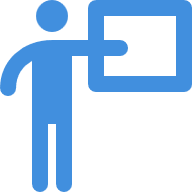 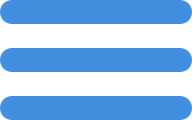 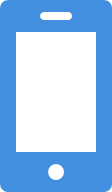 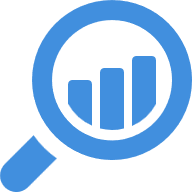 Planning
[Speaker Notes: The scope of an assessment: 
● the spectrum of needs and risks ● geographical distribution of needs and severity ● temporal duration of needs (how long each need is expected to continue) ● estimated severity of conditions ● existing capacities and resources ● information available disaggregated by gender, age, minority group, vulnerability ● production of baseline data to measure future progress and inform future assessments.

This should be something discussed cross-units, at the beginning to gain consensus with a wide range of relevant teams. The assessment focal point(s) should consult widely.]
Roles & Responsibilities
Provide narrative &
qualitative analysis
Subject Matter Expert
Technical Data Expert
Lack of buy-in
Get, clean and
visualize quantitative data
Data Informed Decision
Lack of evidence
Risk of misinterpretation
Decision Maker
Endorse summary
findings
Step 1: Planning
[Speaker Notes: First three- together, then last 2, then the rest (conduct secondary analysis and budget)]
Step 1: Planning
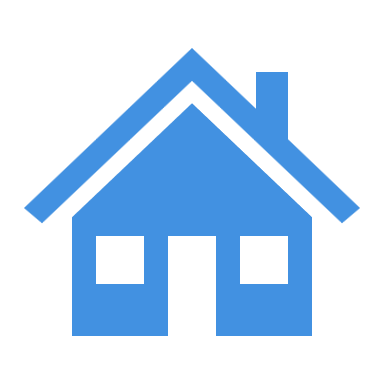 Additional considerations in refugee context: 

Community sentiment, response fatigue 

Refugees' perception and expectation

 Mobility of refugees during the enumeration hours and survey period 

In-house capacity and support needed from different parties 

Security situation
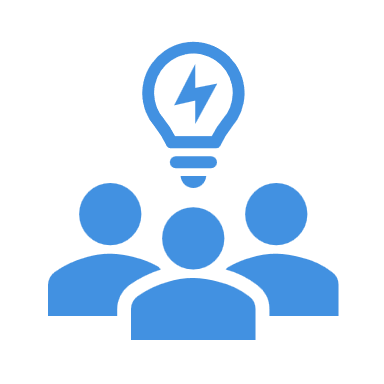 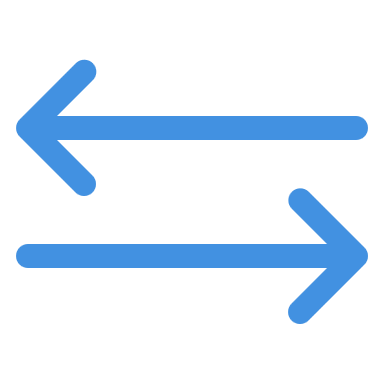 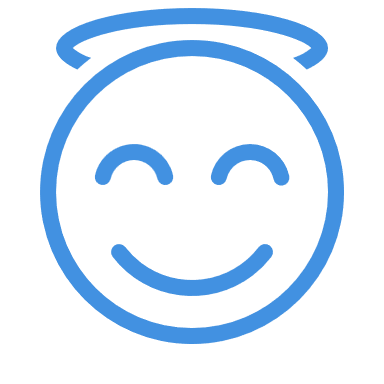 Step 2: Preparation
Technical preparation
Logistics preparation
Consultation
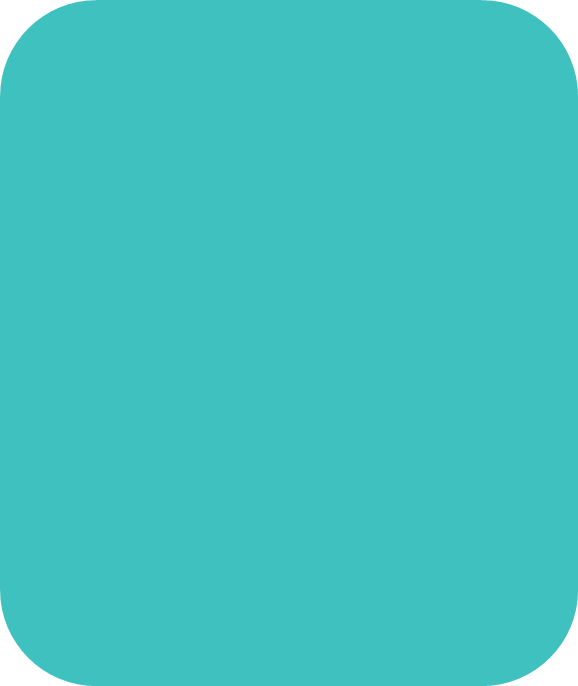 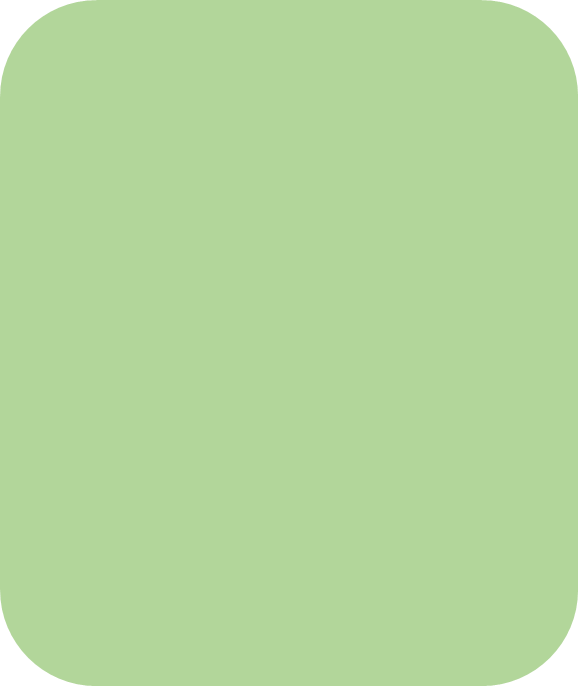 Methodology (sampling, survey methods) 

Community sensitization

Questionnaire toolkit development & coding 

Data quality check plan 

Training material preparation
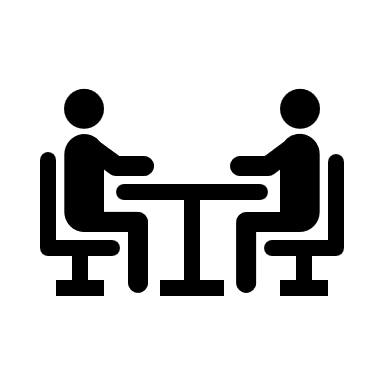 Budget development & resource management

Enumerator recruitment  

Tablet procurement 

Vehicle procurement 

Training venue provision 

COVID-19 sanitation kits (if necessary) provision
Government
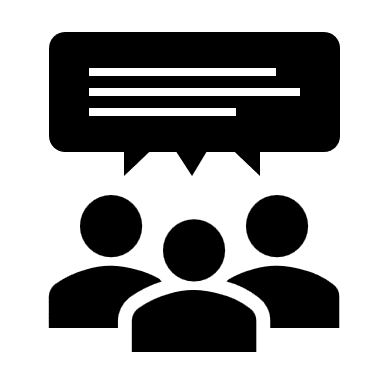 Community
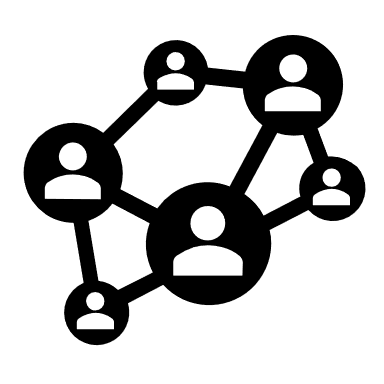 Partners
[Speaker Notes: Train more people than needed and select enumerators after the training]
Asking the right question
[Speaker Notes: https://www.surveymonkey.com/mp/5-common-survey-mistakes-ruin-your-data/

A loaded question is a form of complex question that contains a controversial assumption (e.g., a presumption of guilt). Such questions may be used as a rhetorical tool: the question attempts to limit direct replies to be those that serve the questioner's agenda.

Leading questions are survey questions that encourage or guide the respondent towards a desired answer. They are often framed in a particular way to elicit responses that confirm preconceived notions, and are favorable to the surveyor

While a leading question prompts someone toward an answer, a loaded question is a trick question. No matter how a respondent answers, they're saying something that they may not agree with.]
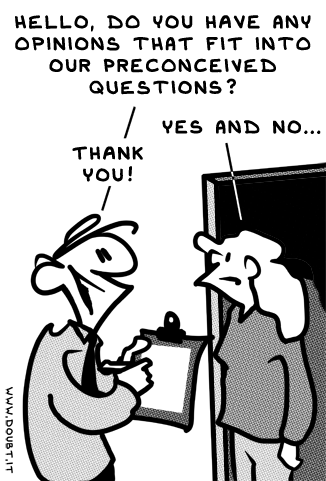 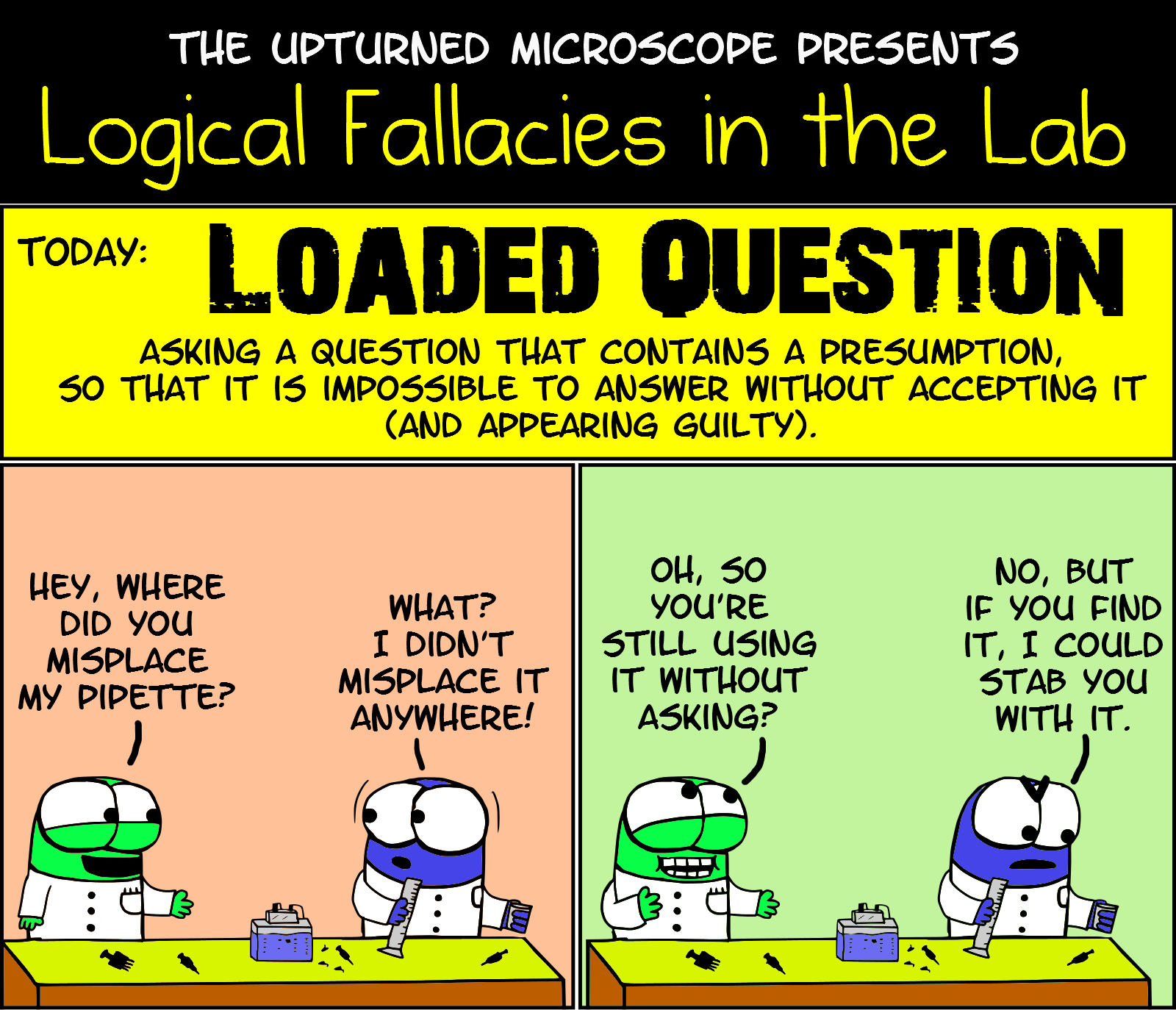 Asking the right question
[Speaker Notes: https://www.surveymonkey.com/mp/5-common-survey-mistakes-ruin-your-data/

A loaded question is a form of complex question that contains a controversial assumption (e.g., a presumption of guilt). Such questions may be used as a rhetorical tool: the question attempts to limit direct replies to be those that serve the questioner's agenda.

Leading questions are survey questions that encourage or guide the respondent towards a desired answer. They are often framed in a particular way to elicit responses that confirm preconceived notions, and are favorable to the surveyor

While a leading question prompts someone toward an answer, a loaded question is a trick question. No matter how a respondent answers, they're saying something that they may not agree with.]
Step 3: Data collection
[Speaker Notes: Test the translation]
Step 4: Analysis
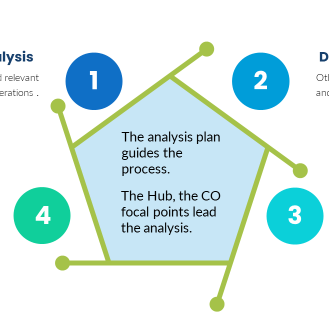 Corporate indicator analysis
Descriptive analysis
The analysis plan guides the process.
Vulnerability analysis
Profiling and Targeting analysis
Overall timeline of assessment: An example
4- 6 weeks
2- 4 weeks
4- 6 weeks
4- 6 weeks
4- 6 weeks
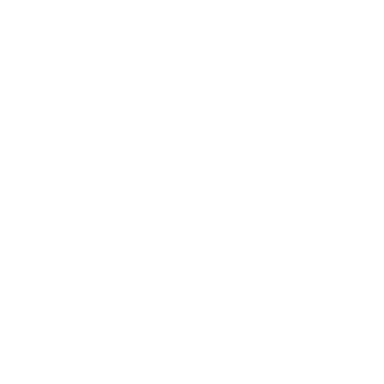 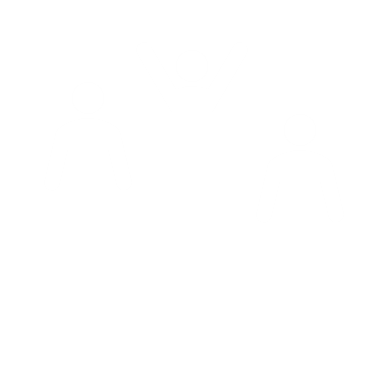 What are some success factors for joint assessments for targeting?
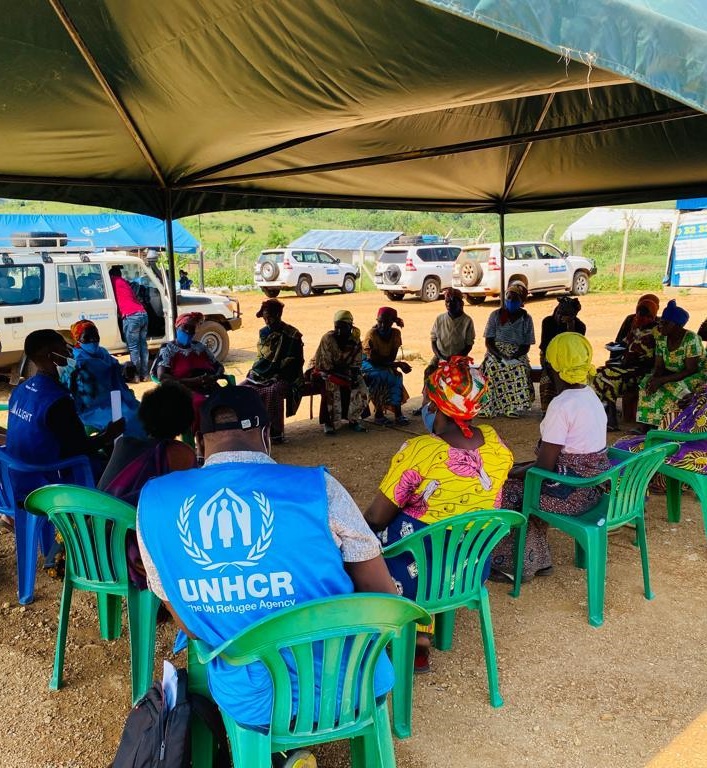 Success factors
A participatory, consultative and inclusive process: 

Involve different functions for technical inputs through the planning phases 

Plan and start community sensitization early and thoroughly

Inform the government and other partners throughout the process
[Speaker Notes: If needed, several times of sensitization over a period may be implemented 
(animate three bullet points)]
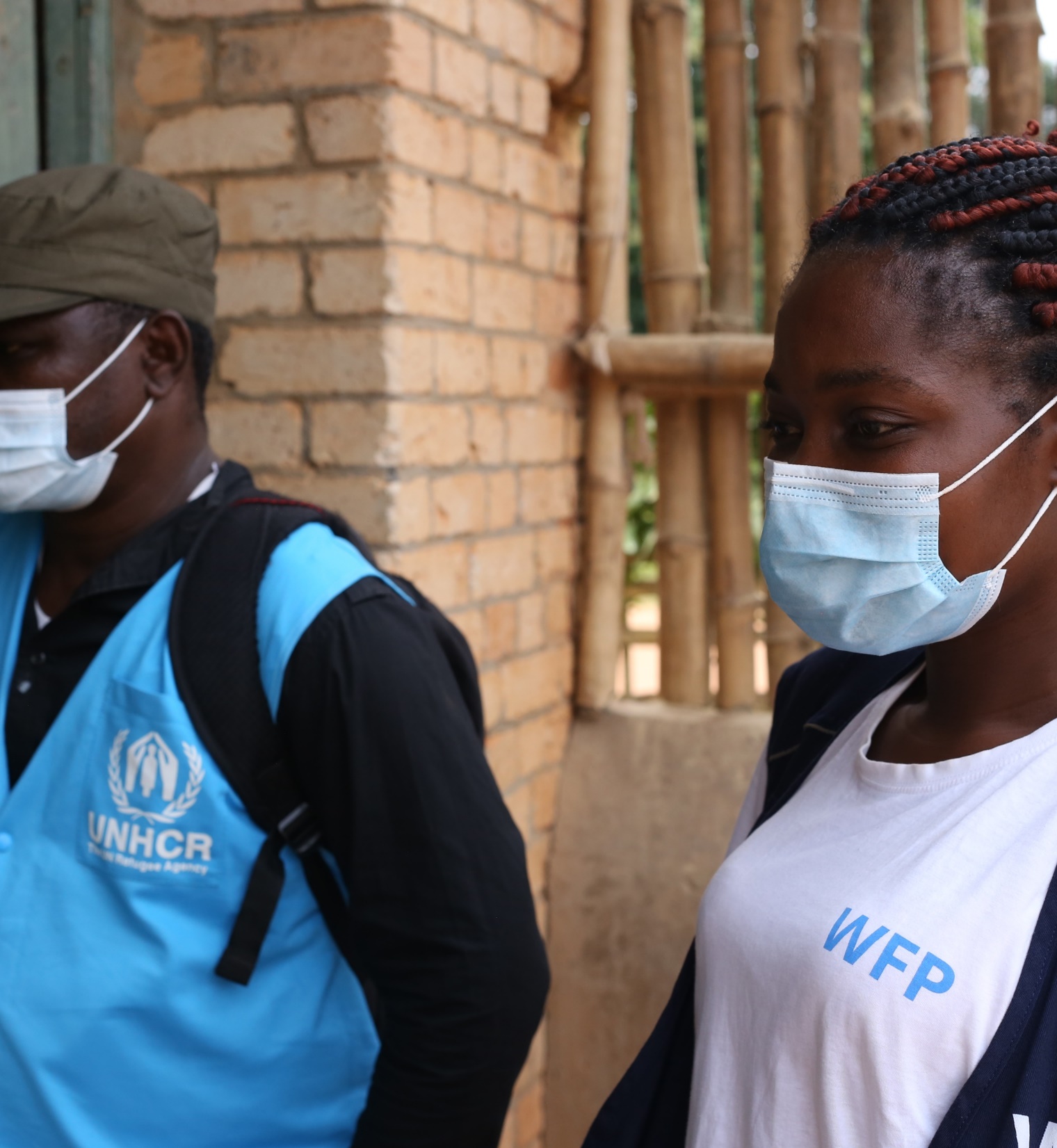 Success factors
Clearly defined roles and responsibilities: 

Identify capacity gaps that require support

Set realistic timelines and expectations

Ensure colleagues dedication and consistent participation
[Speaker Notes: Capacity support from regional, headquarters to address at the earliest possibility]
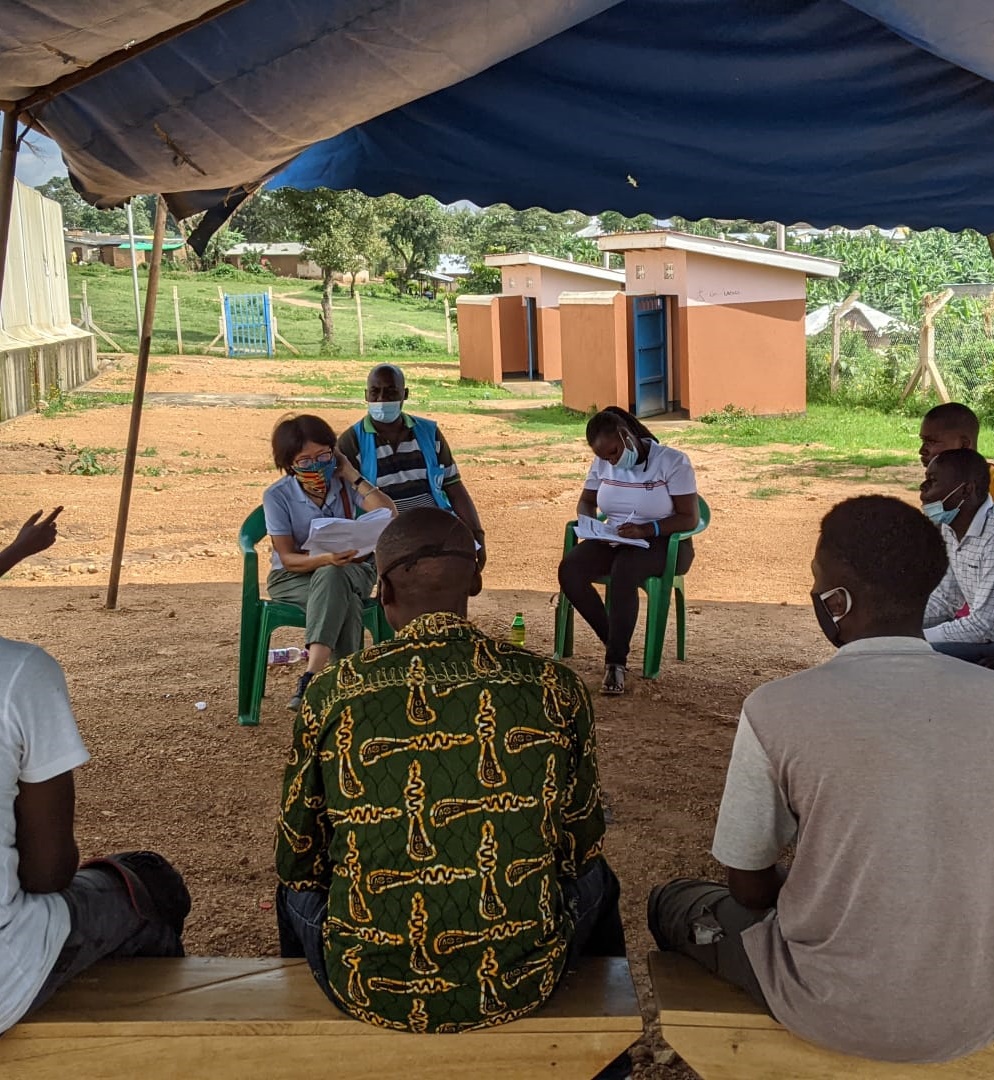 Success factors
Technical preparedness and flexibility

Have a Plan B: For sampling, data collection methods, training...

Have a communication strategy to address refugee households' questions, doubts and objections
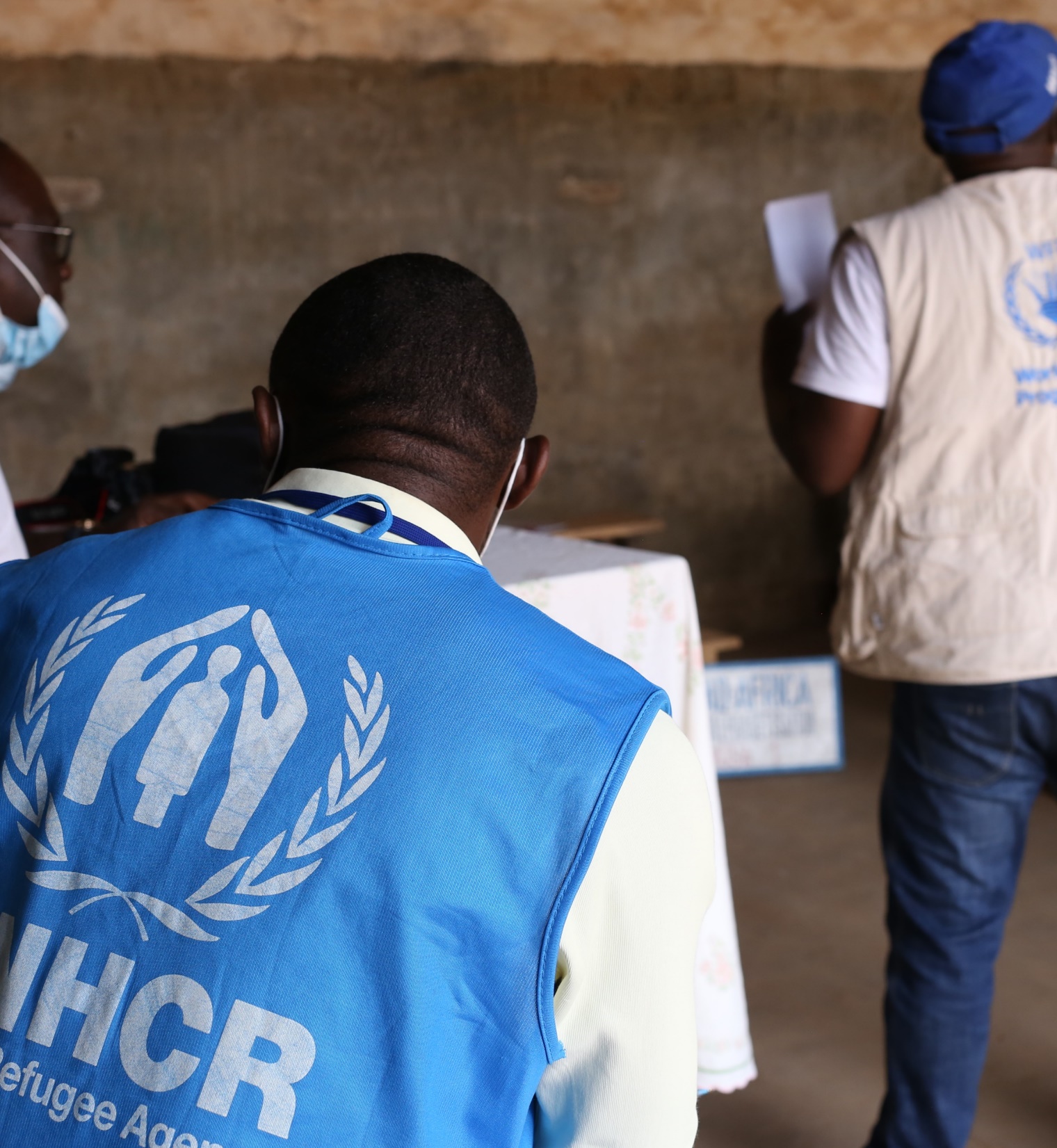 Success factors
Close monitoring of collected data and regular data quality checks 

Ensure pilot survey is implemented properly and informs the finalization of toolkits and questionnaire administration 

Correct data entry mistakes, identify any misunderstanding of the questions and update the tools timely
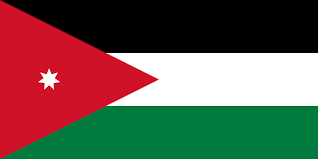 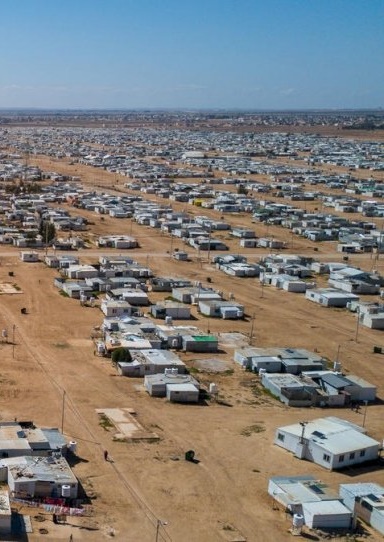 Example from Jordan
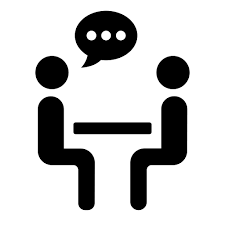 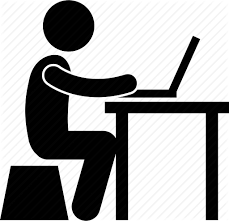 Data quality officers (Hub & WFP)
Enumerator supervisor/team leader (Mindset)
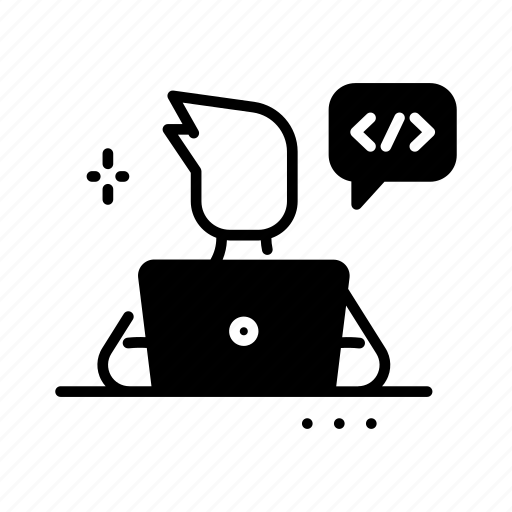 Questionnaire programmer (Mindset)
Topics
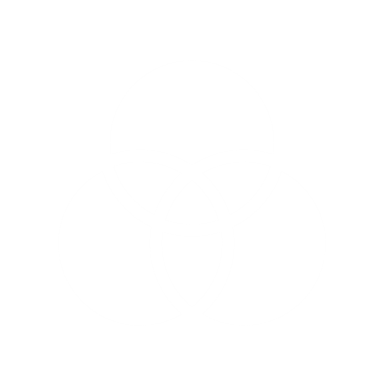 Why assessment for targeting
What an assessment involves
Success factors of a joint assessment
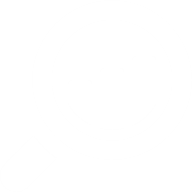 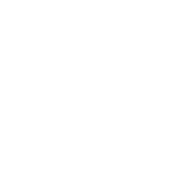 [Speaker Notes: Recap of content covered.]
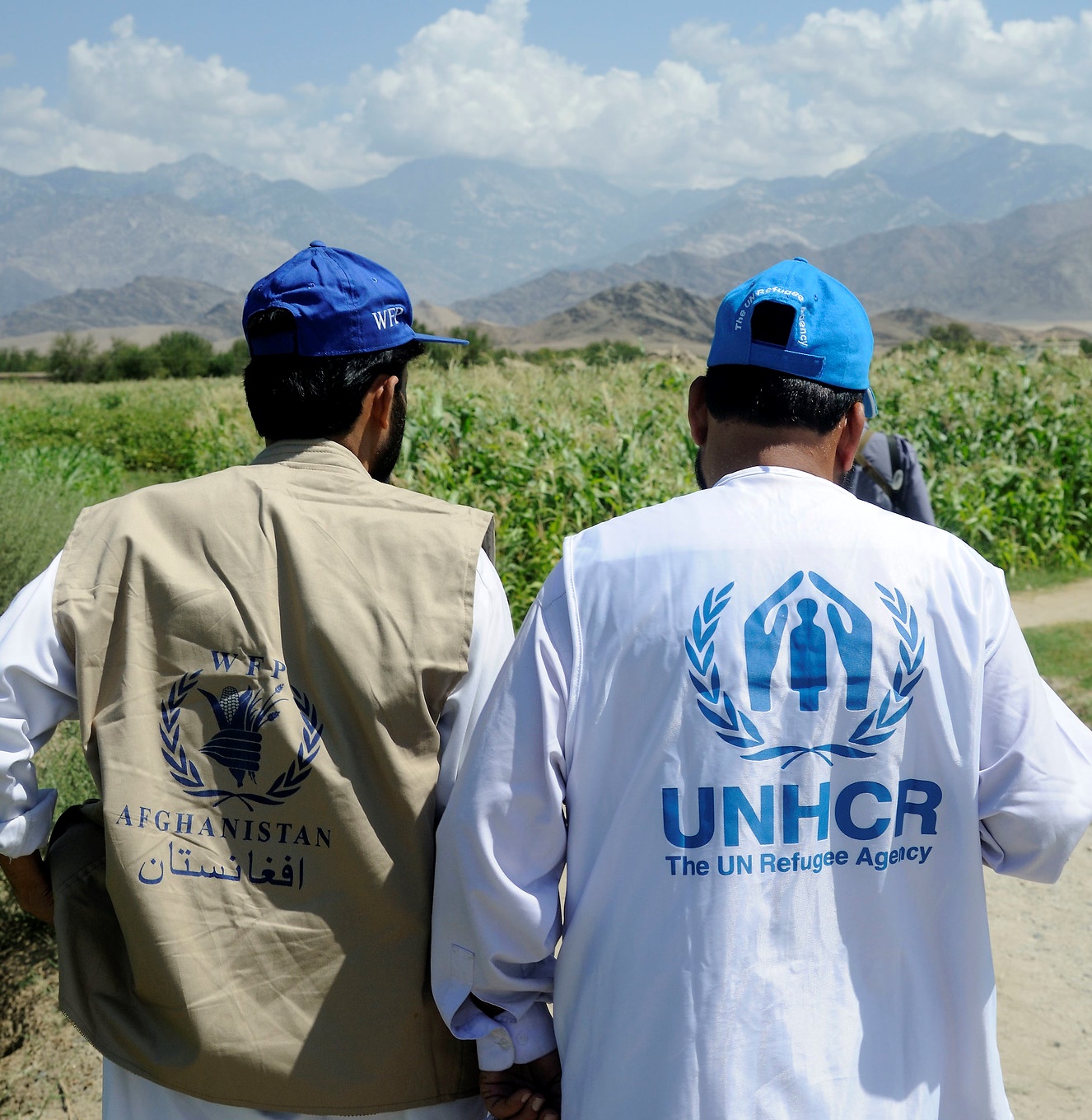 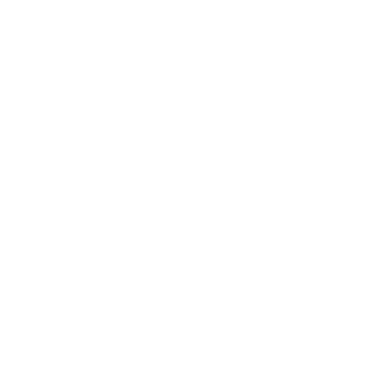 Next
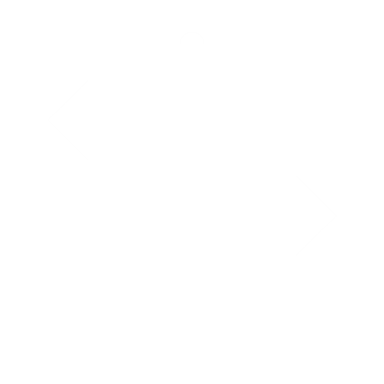 Deciding whether targeting is appropriate